DevelopingEM
Mark Newcombe
Emergency and Retrieval Physician
Illawarra Shoalhaven Local Health District
Sydney HEMS and NSW Ambulance
Co-Director DevelopingEM
September 17, 2022
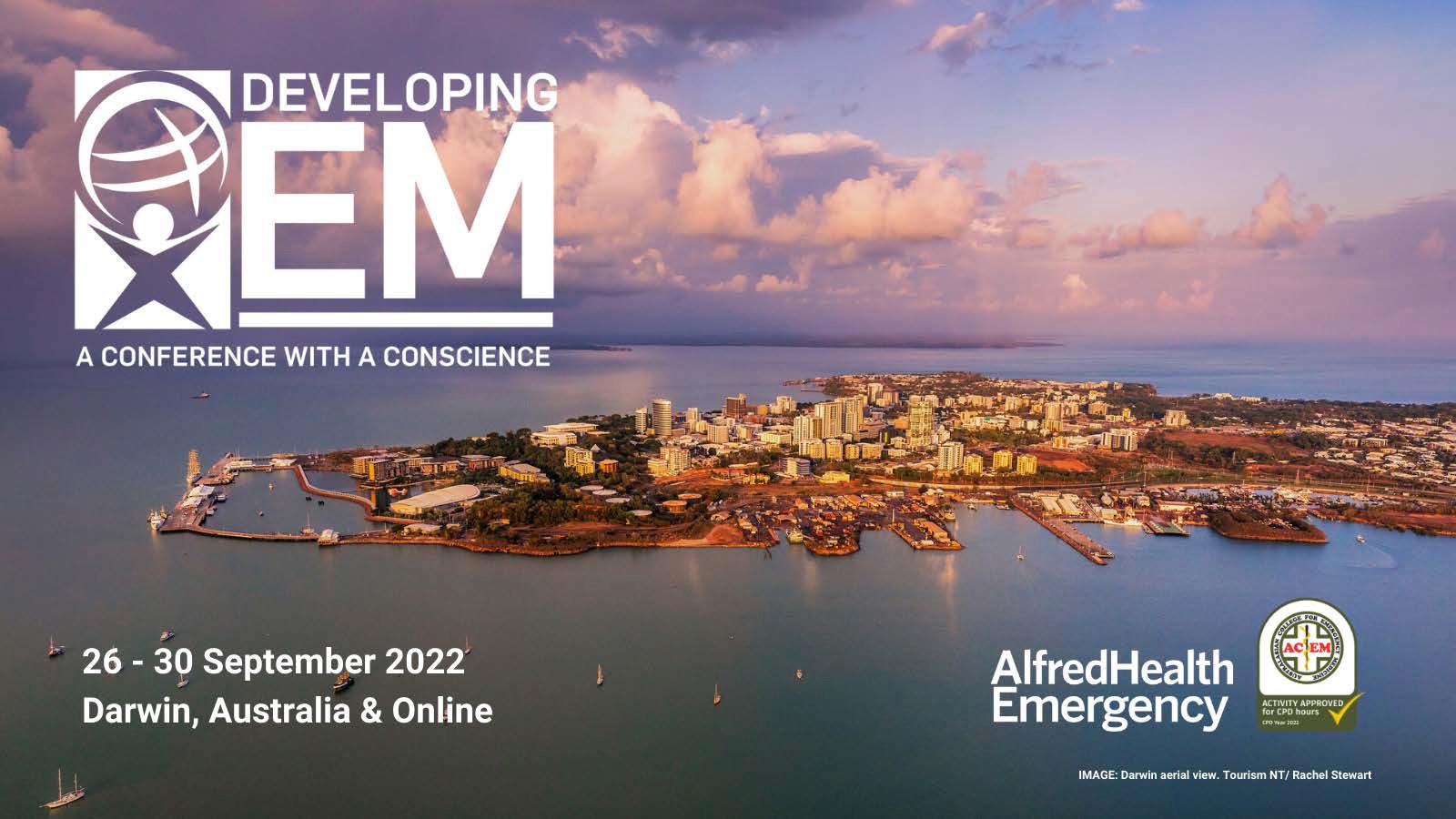 1
G’Day!
Wallawani (Yuin)
3
Acknowledgement of Country
4
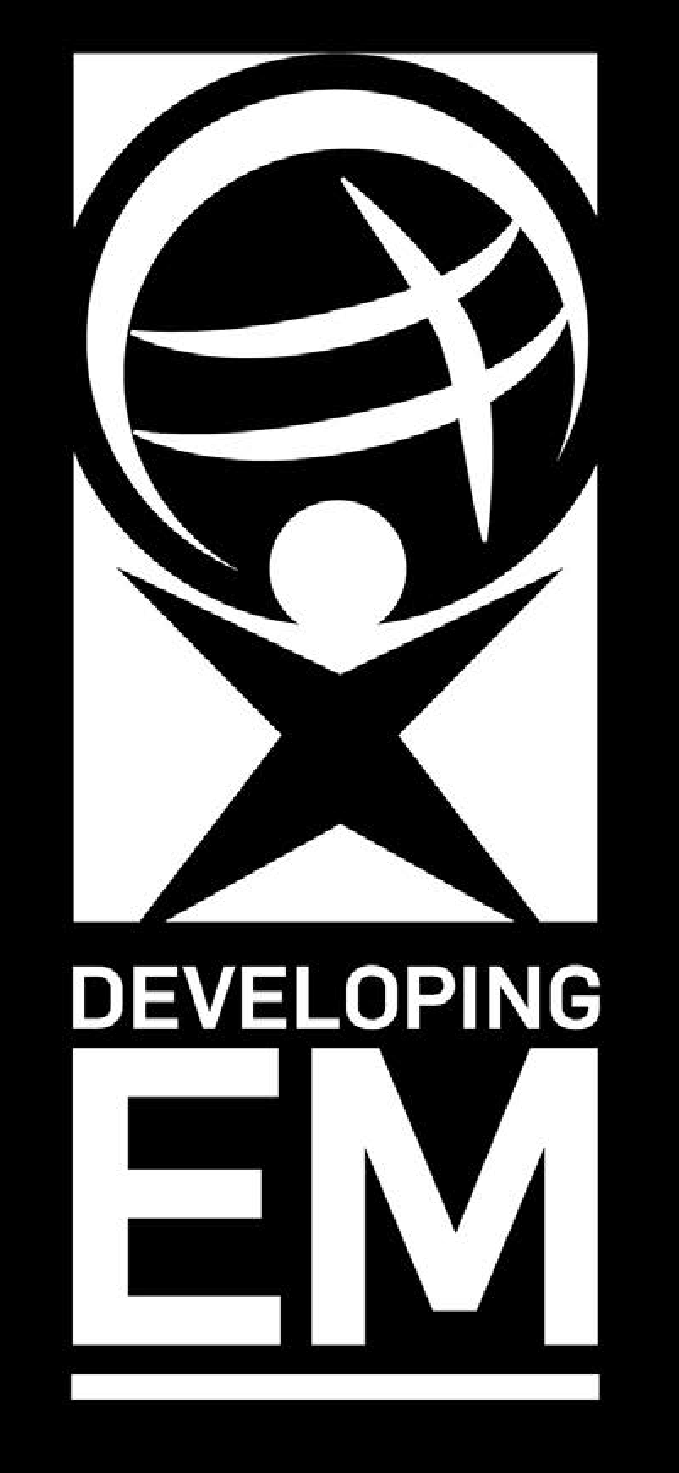 DevelopingEM 2022
Mark Newcombe
Emergency and Retrieval Physician Illawarra Shoalhaven Local Health District Sydney HEMS and NSW Ambulance
Co-Director DevelopingEM
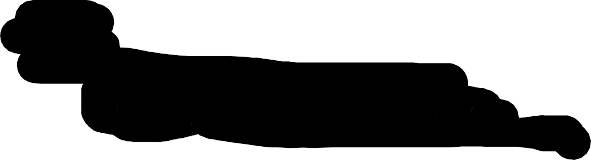 DARWIN 2022
#DevEM2022
5
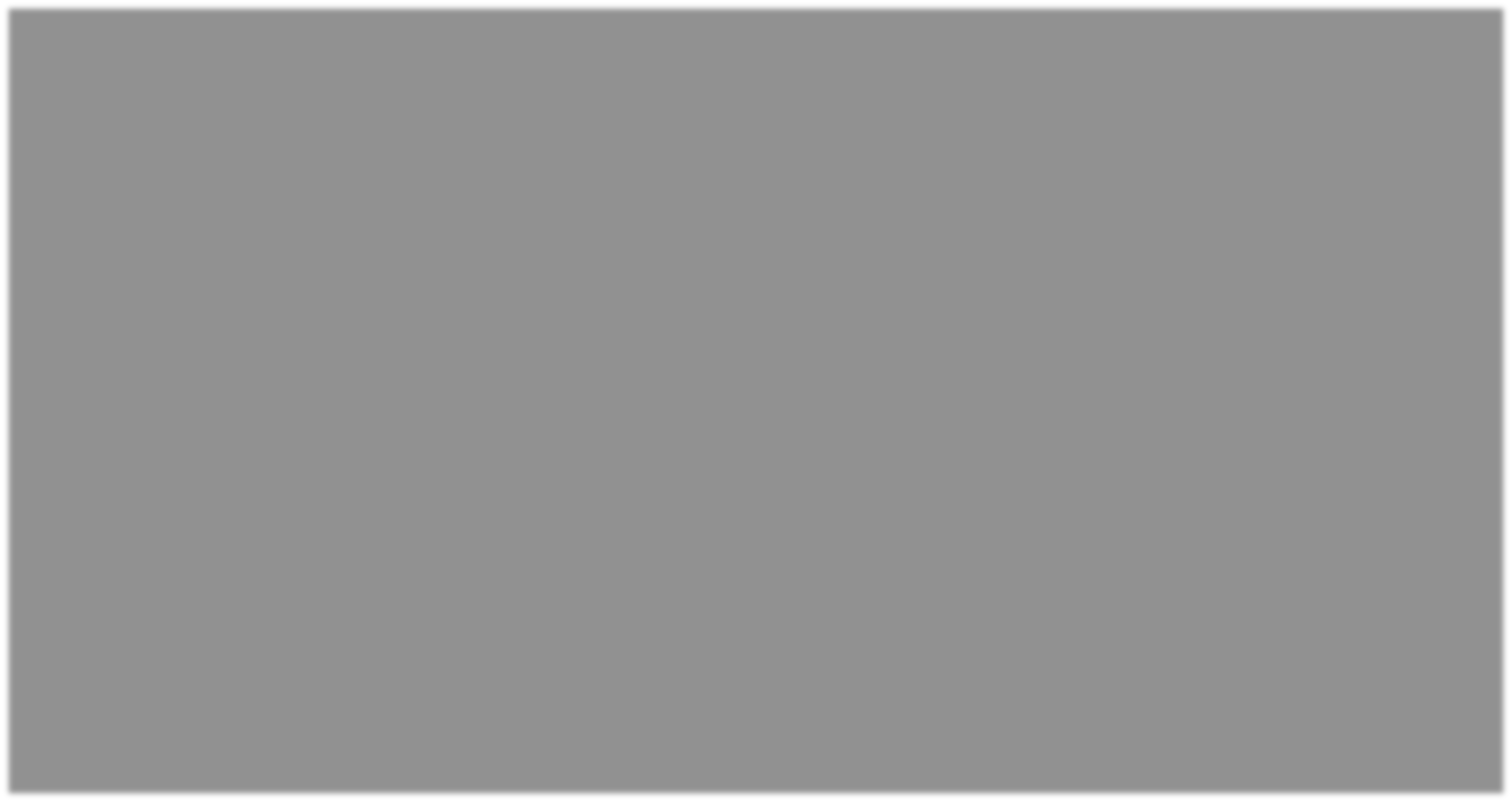 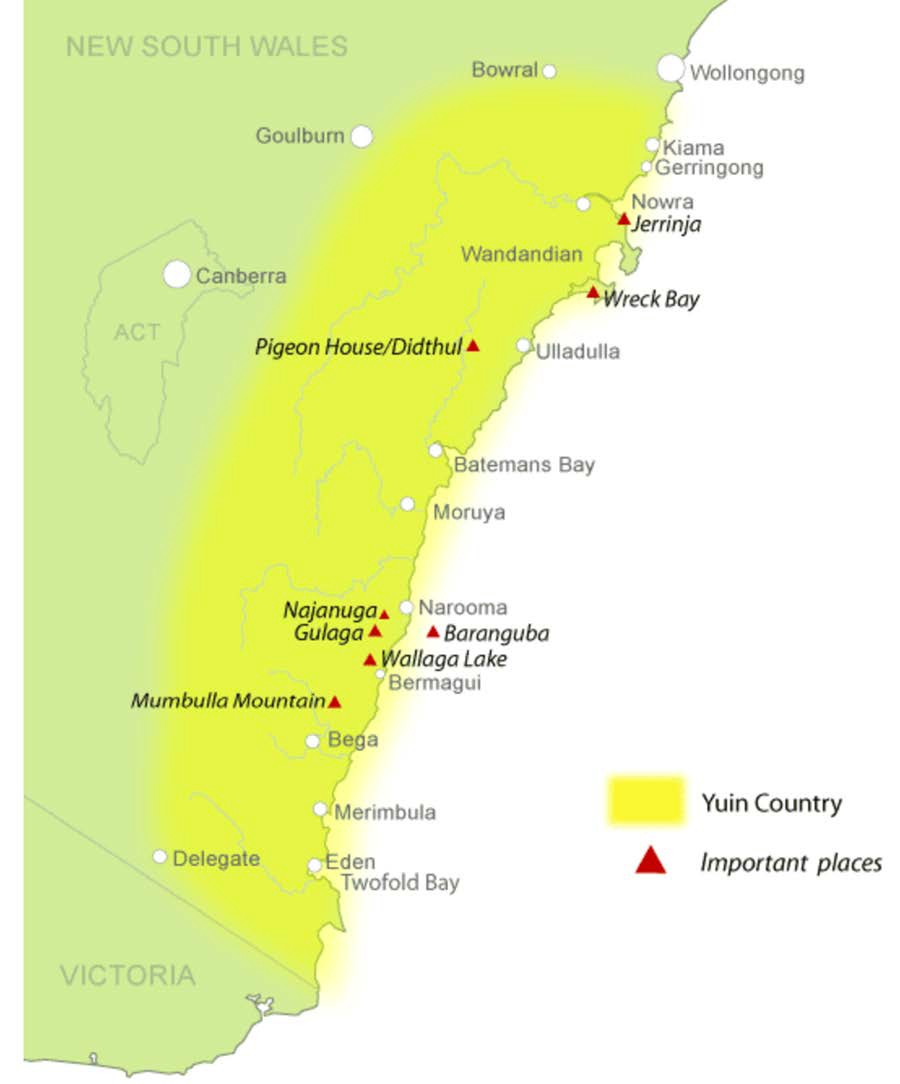 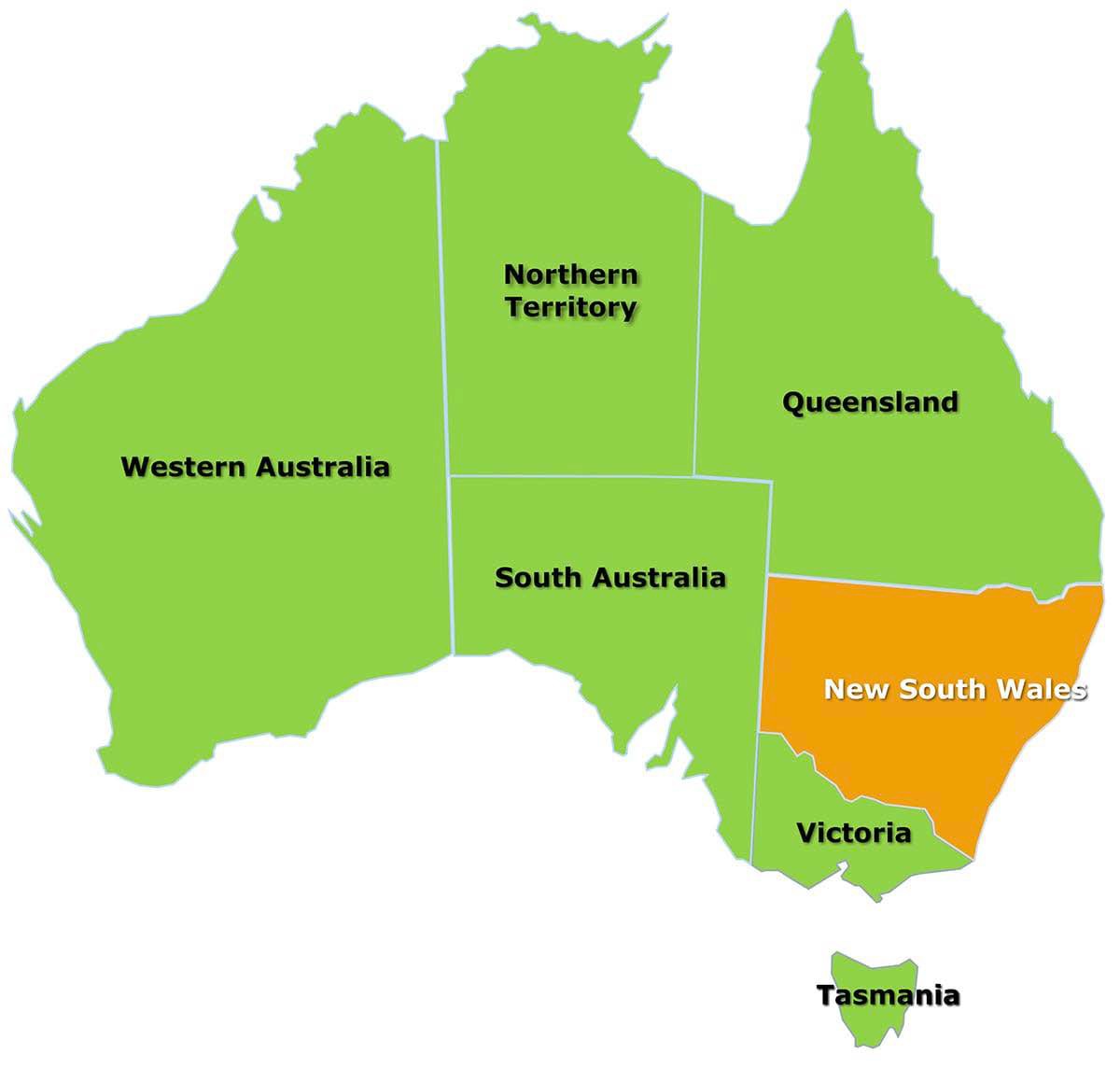 5
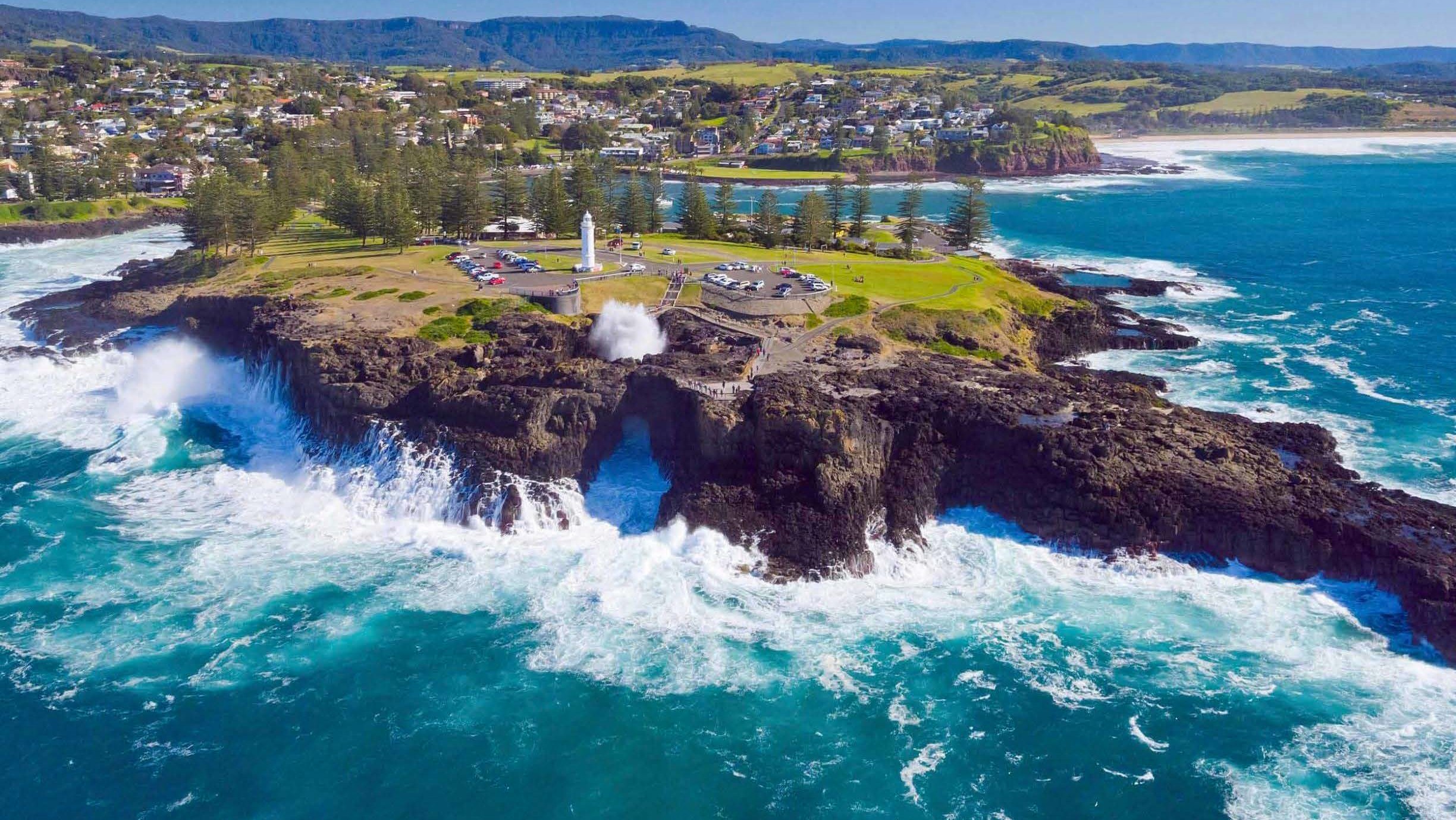 7
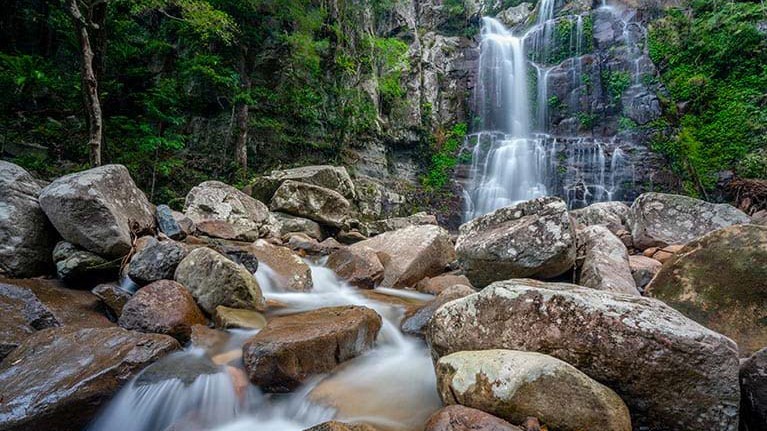 8
No Conflicts of Interest
Many thanks to the organising team
9
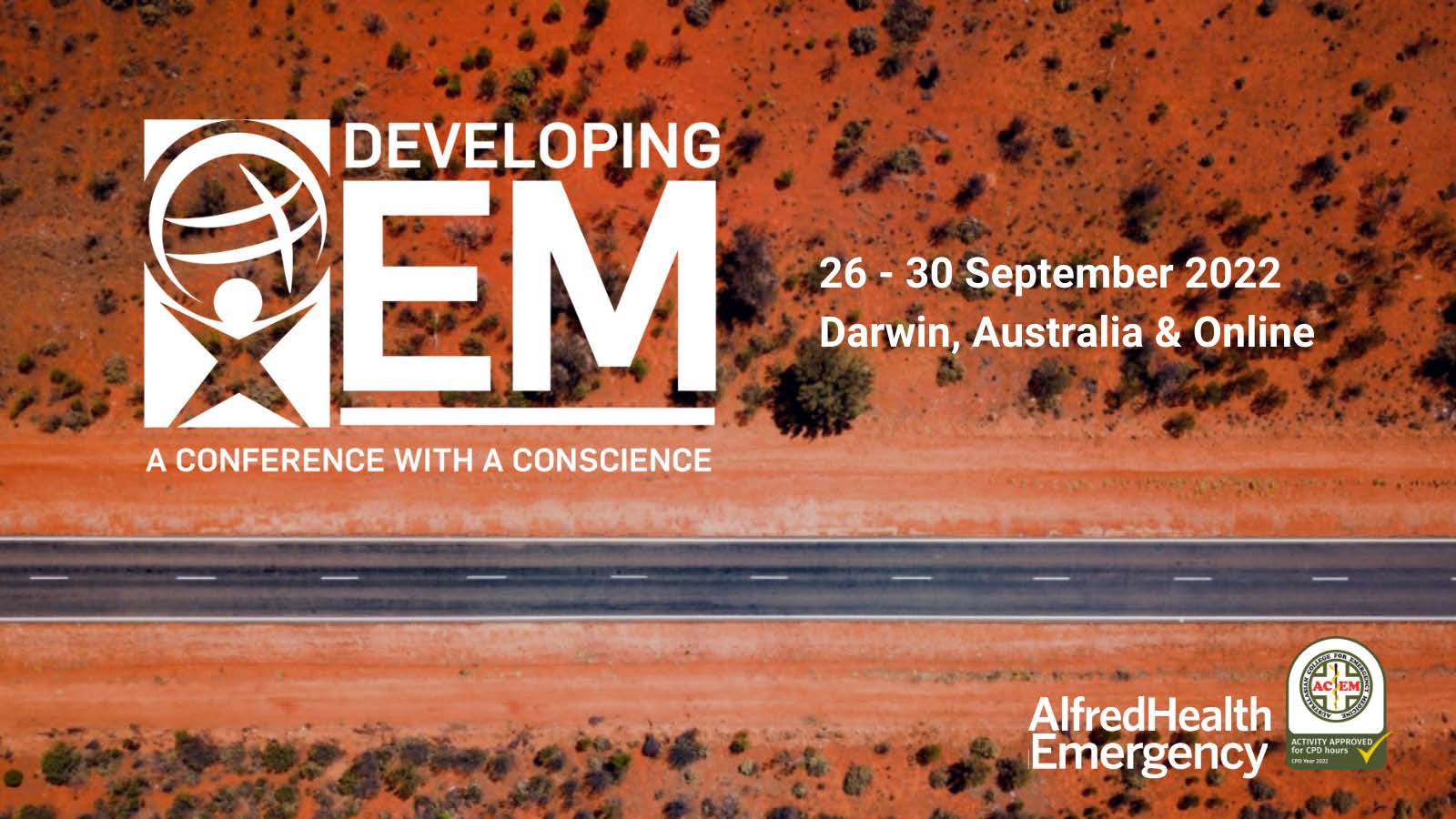 10
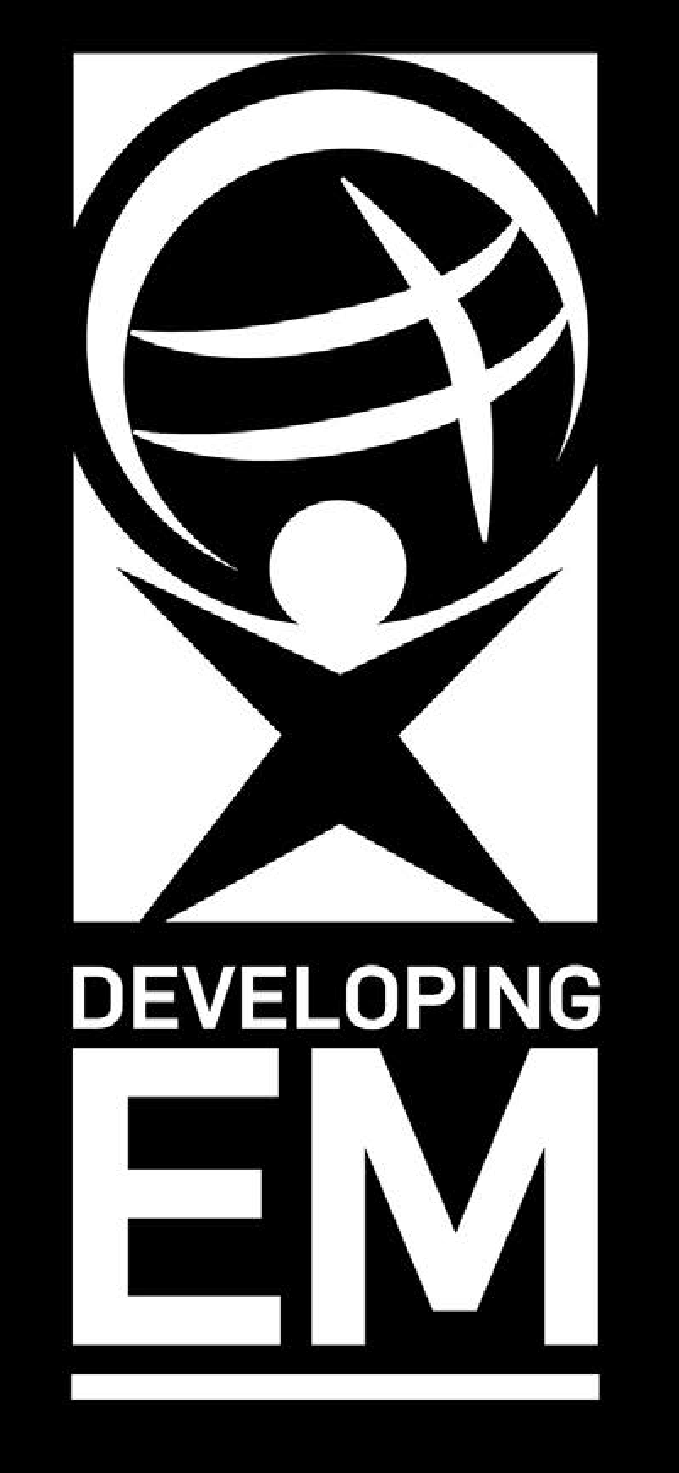 Not for Profit
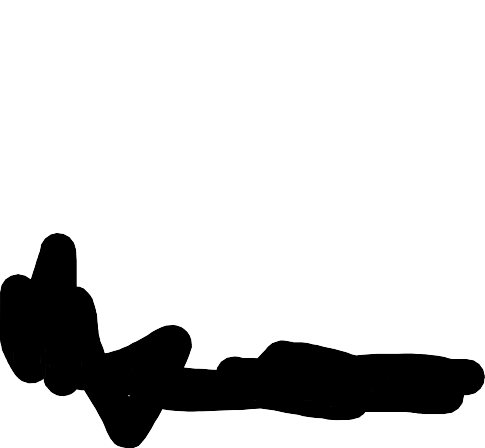 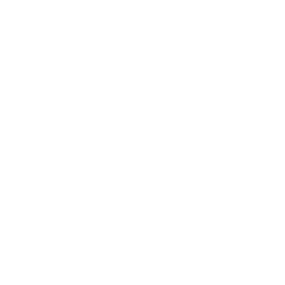 No Industry Sponsorship
DARWIN 2022
#DevEM2022
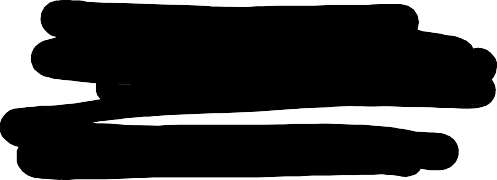 11
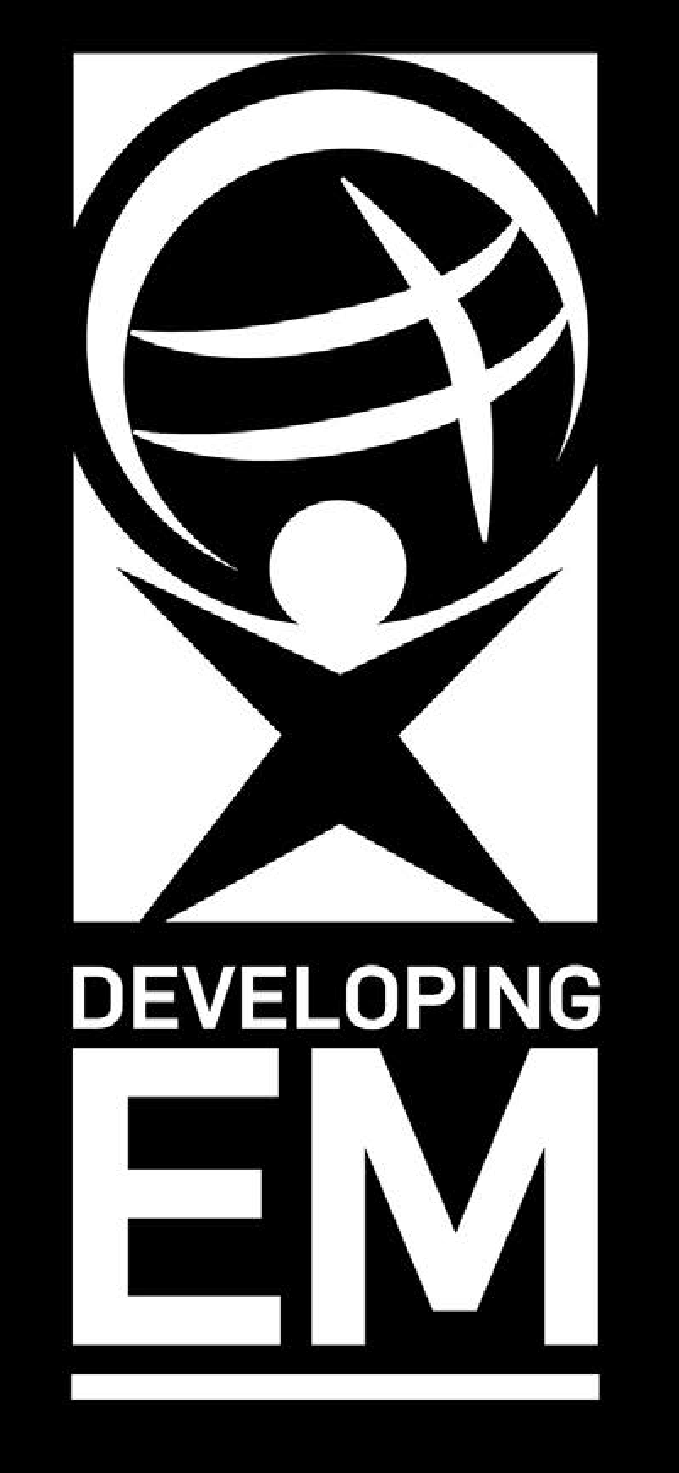 Regular Conference
Local Delegate Sponsorship
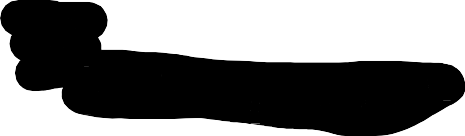 DARWIN 2022
#DevEM2022
12
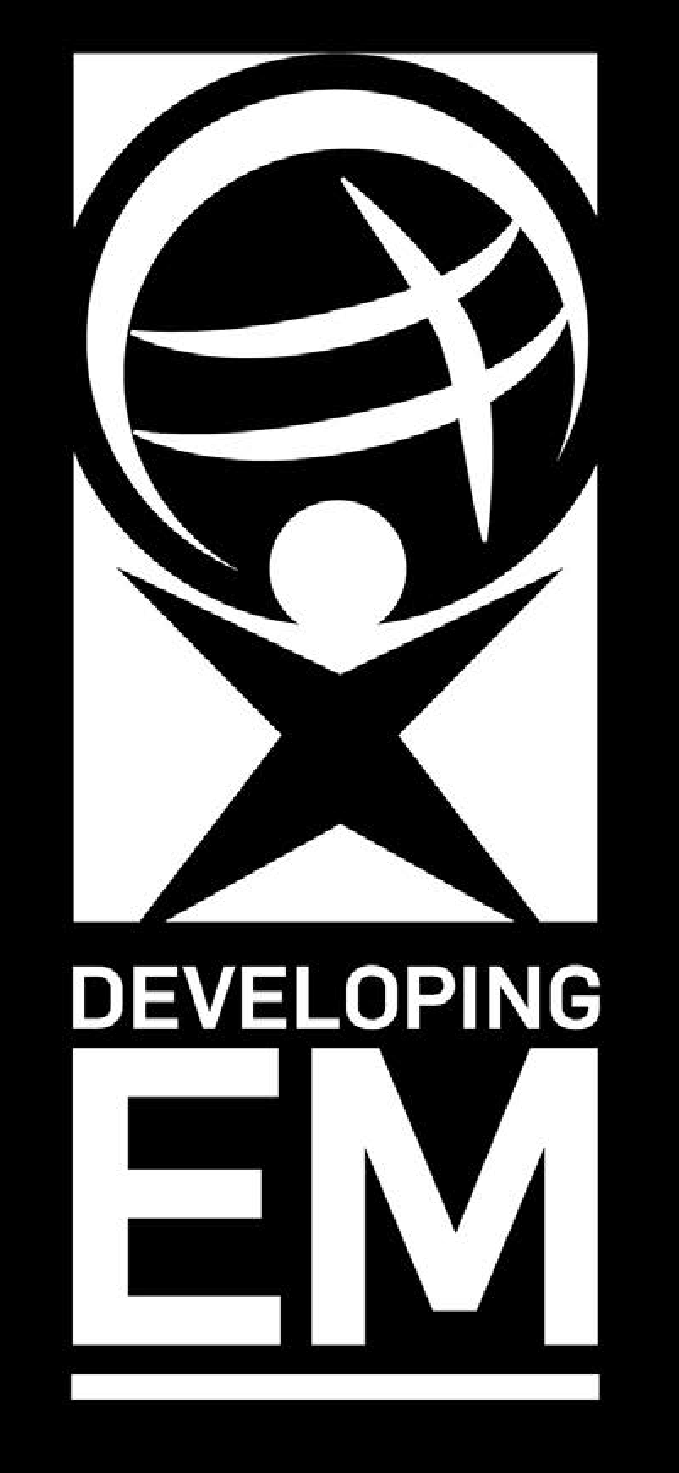 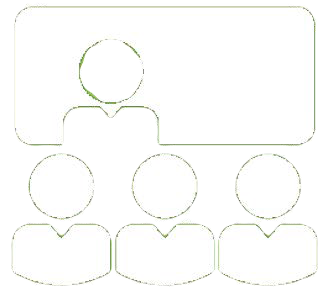 Core Conference
Thematic sessions
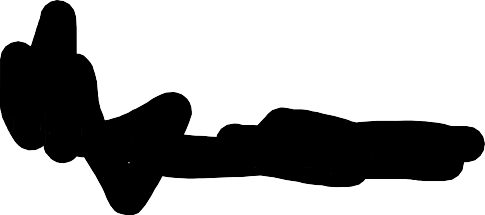 #DevEM2022	Workshops
DARWIN 2022
13
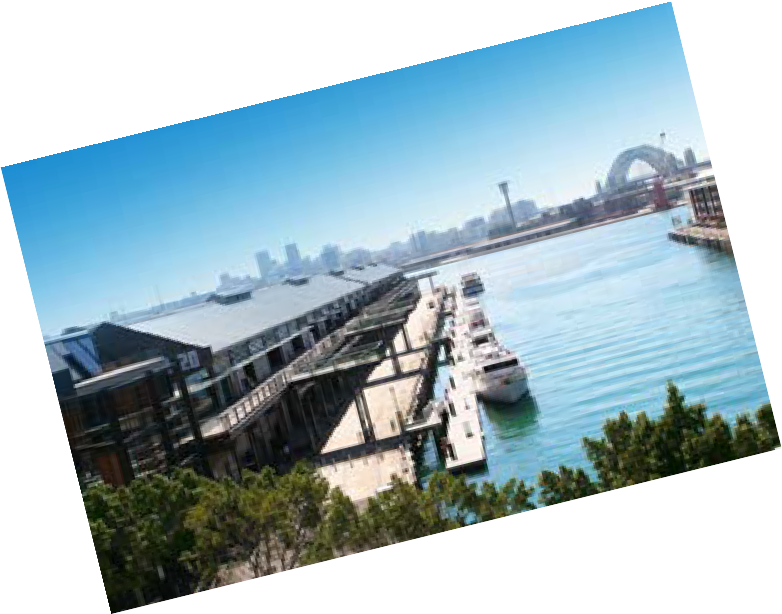 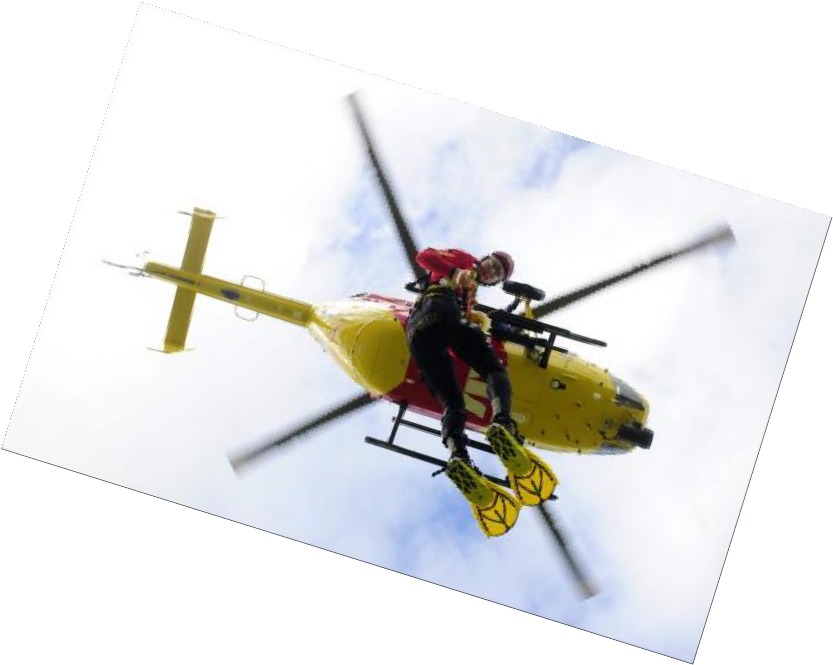 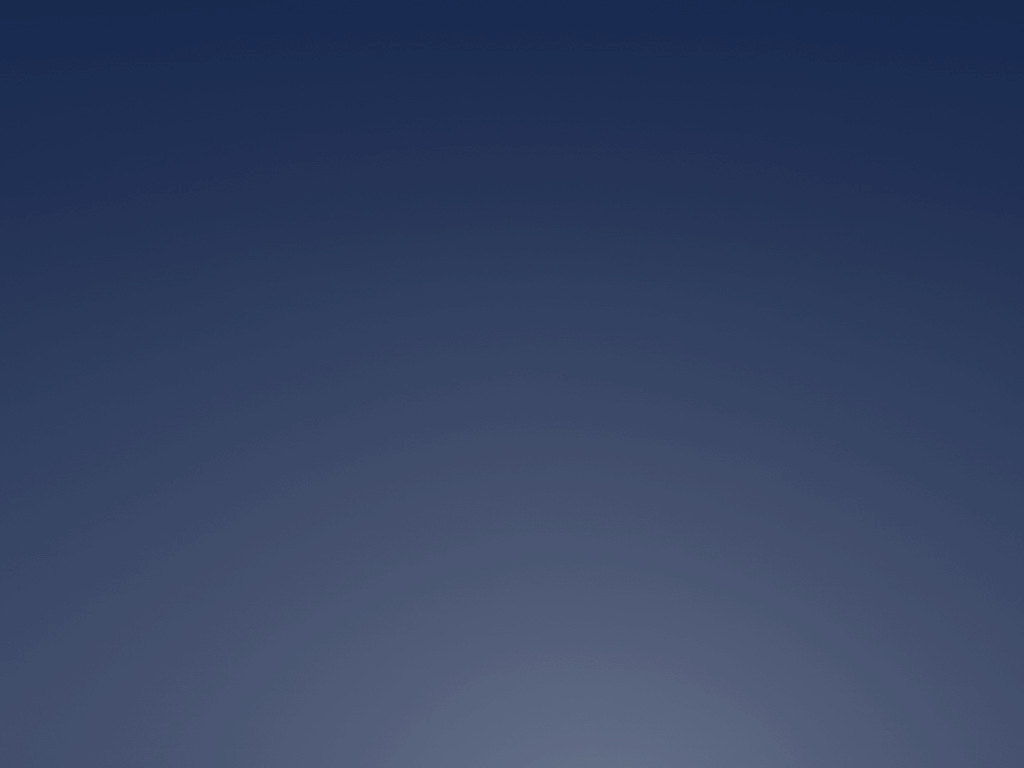 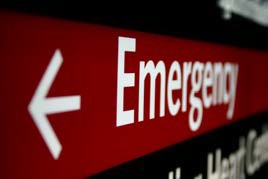 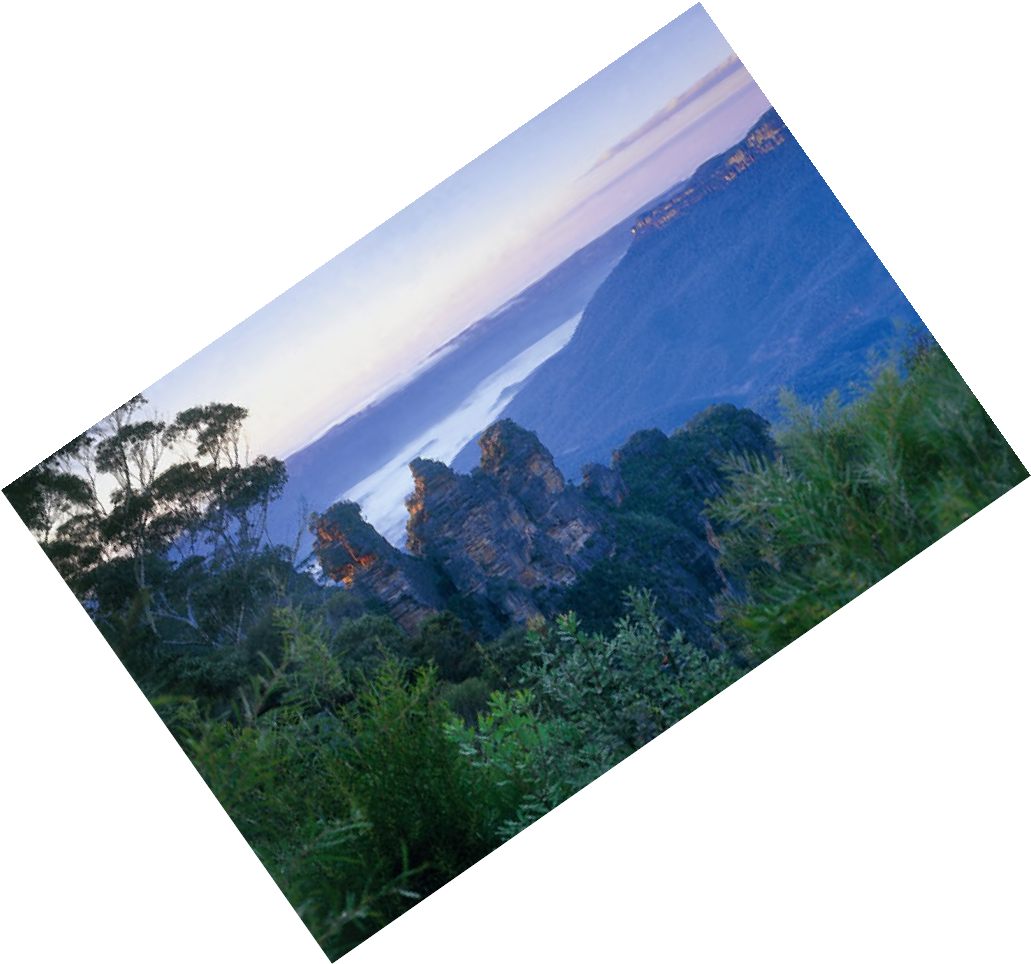 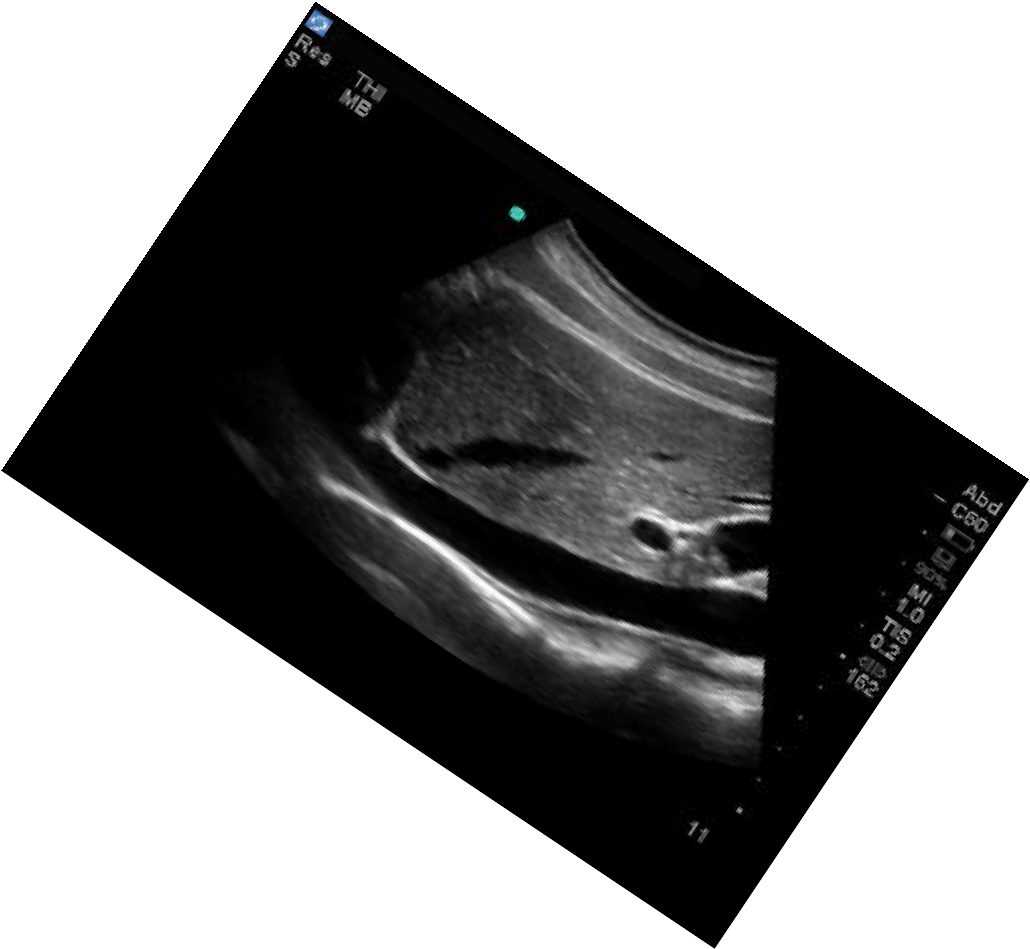 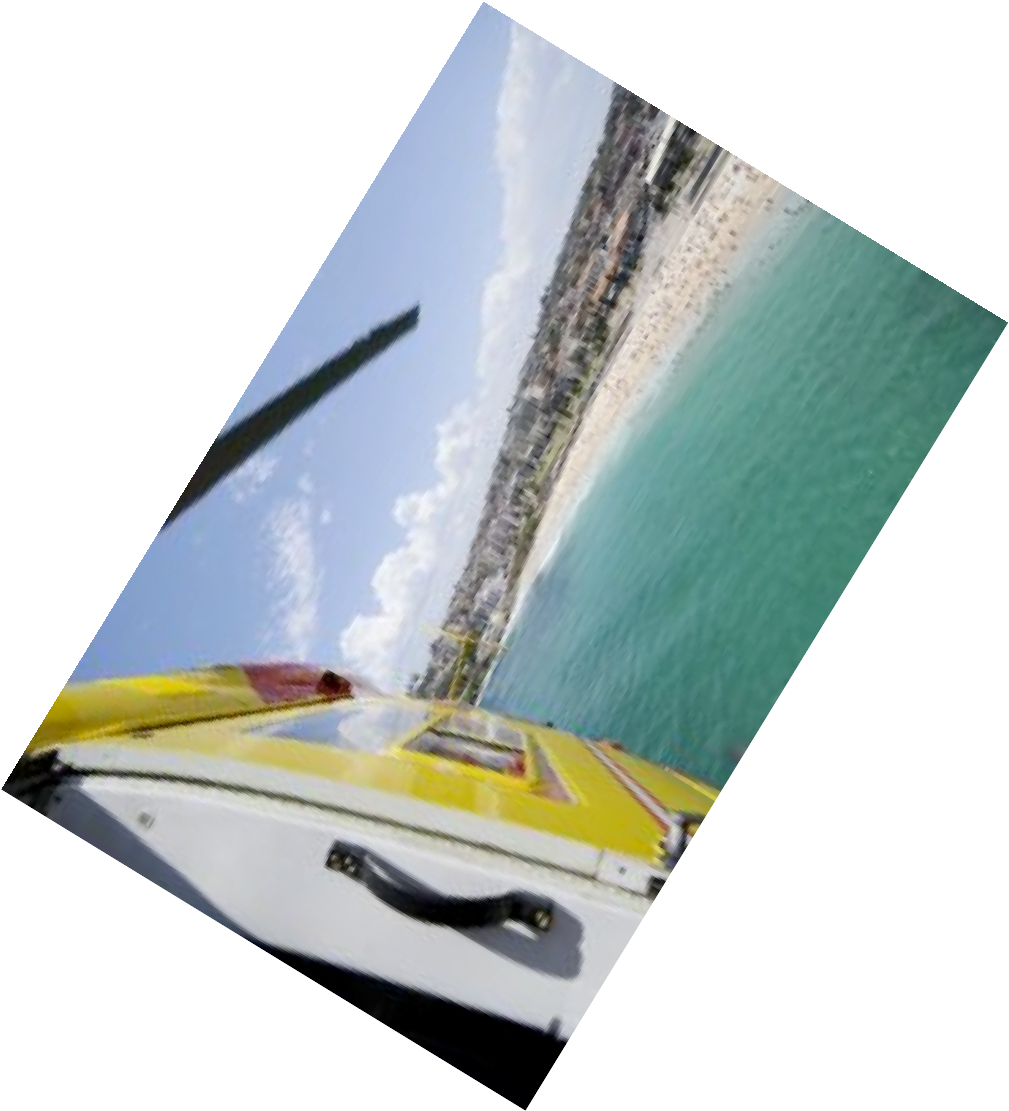 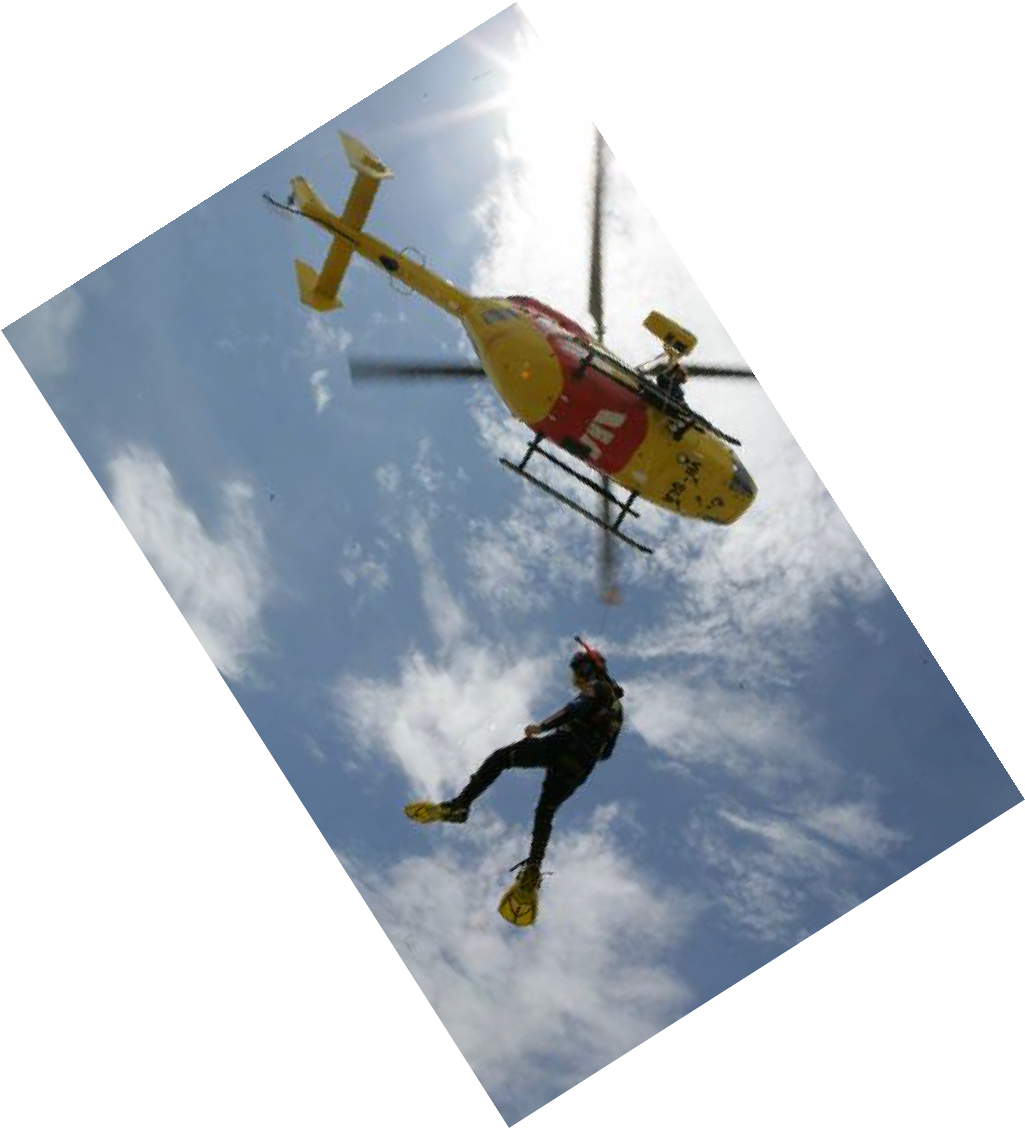 DevelopingEM 2012
An Emergency Medicine Conference with a Conscience
Doltone House, Jones Bay Wharf May 1-5, 2012
Presentations covering the important issues in Emergency Medicine Optional Sessions in Ultrasound and Disaster Medicine
Pra ctic al Sessions offering more than any conference on the planet
Helicopter flights and winch training
Abseiling and Mountain Rescue
Surf Rescue

Dinner Presentation On Emergency Medicine in the Developing World
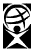 developingem.com
DevelopingEM
14
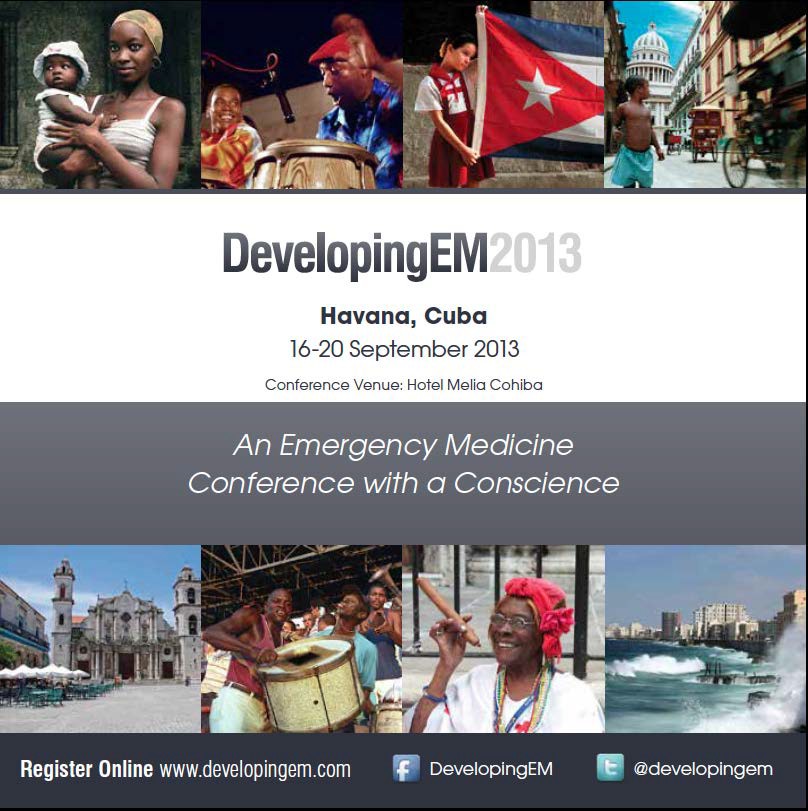 15
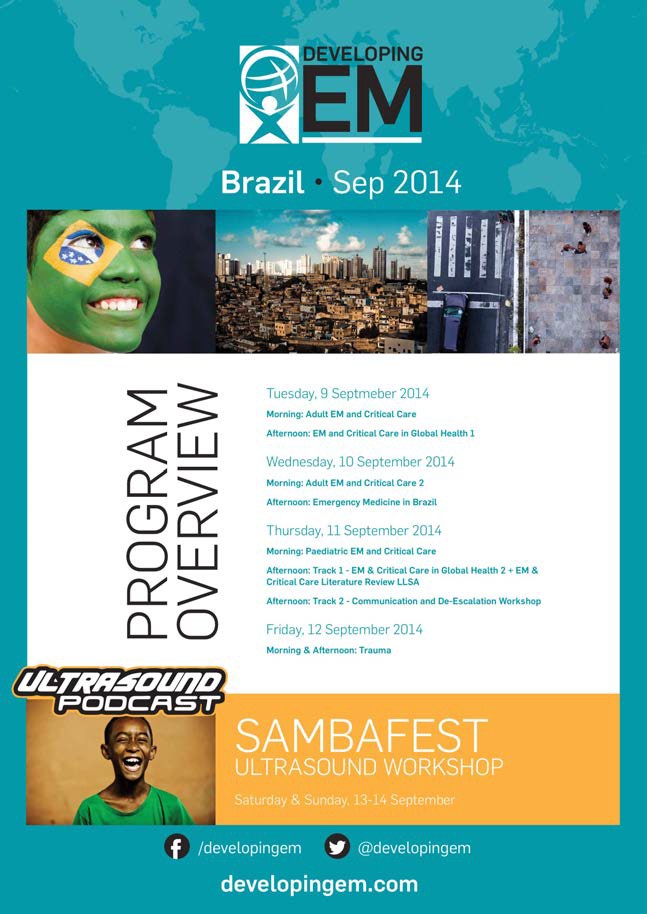 16
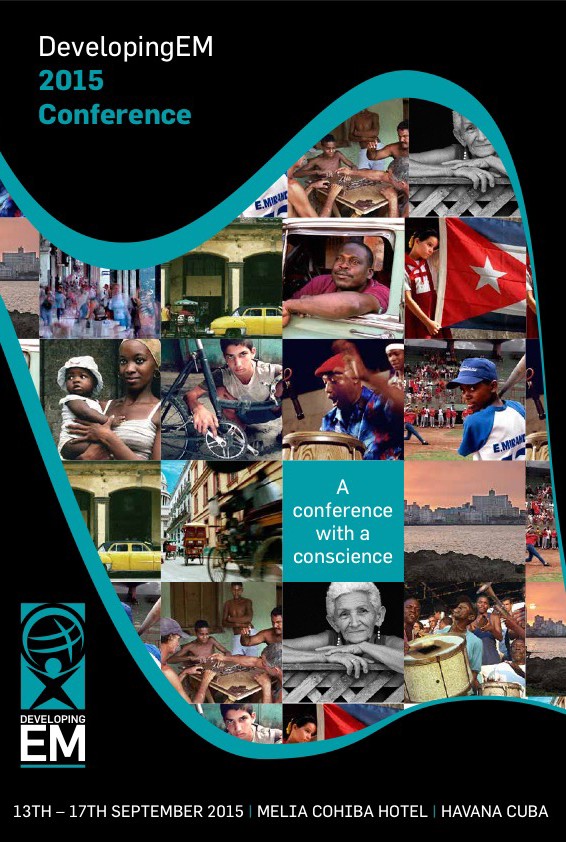 17
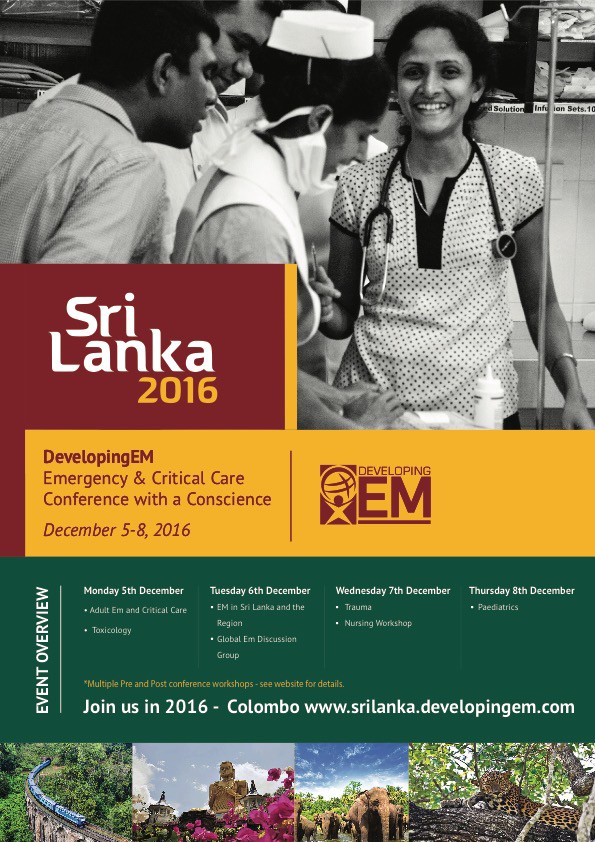 18
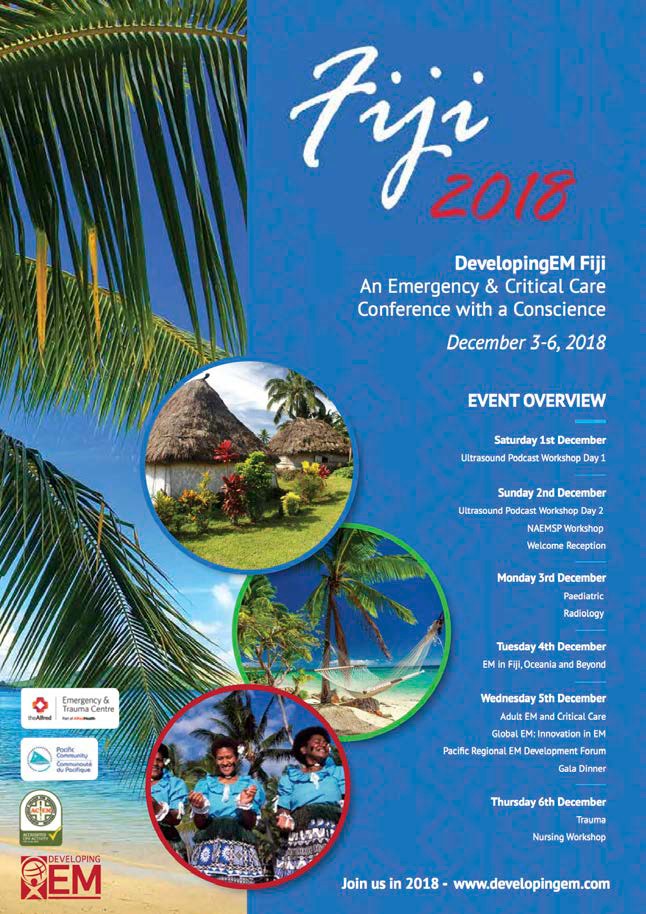 19
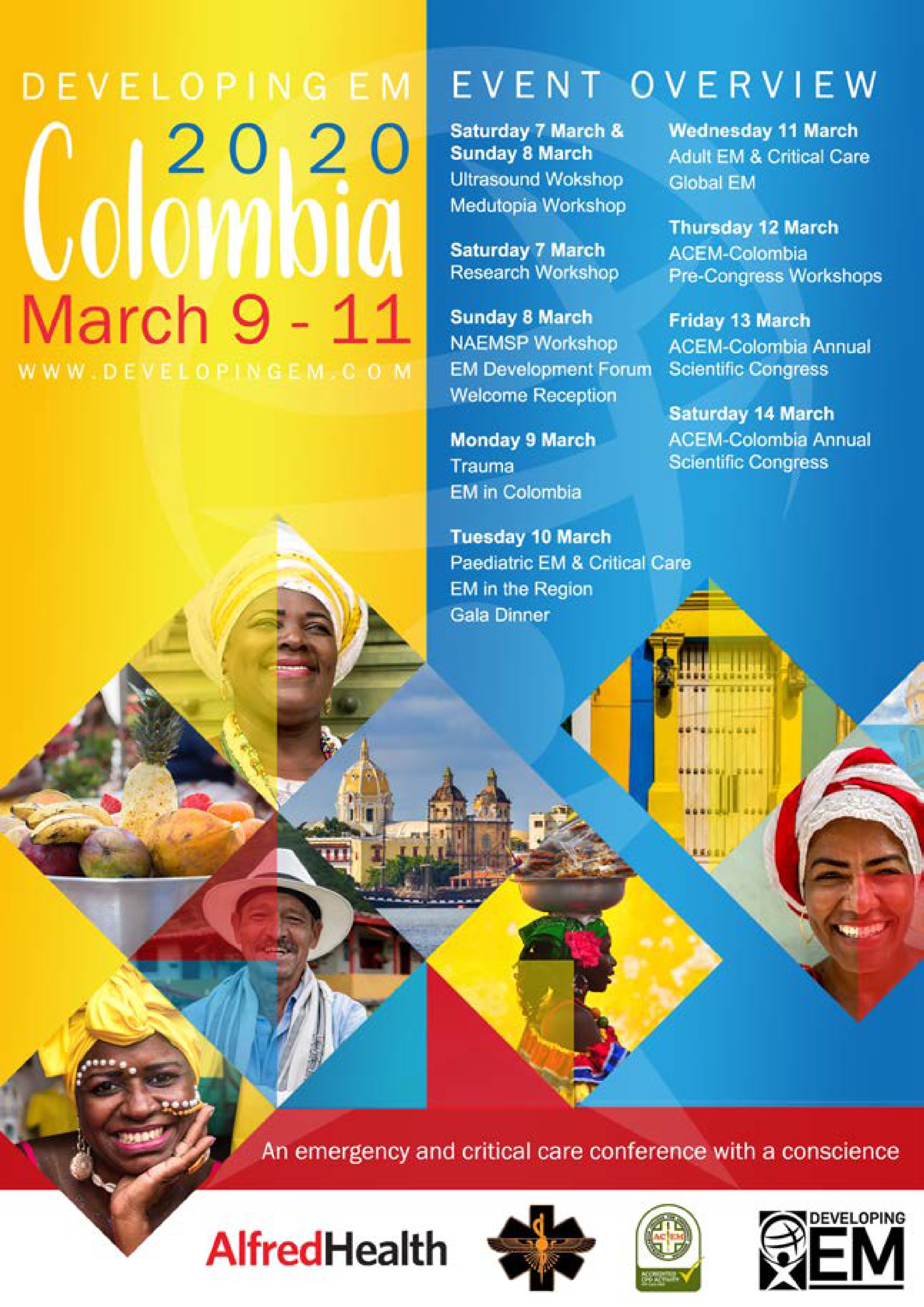 20
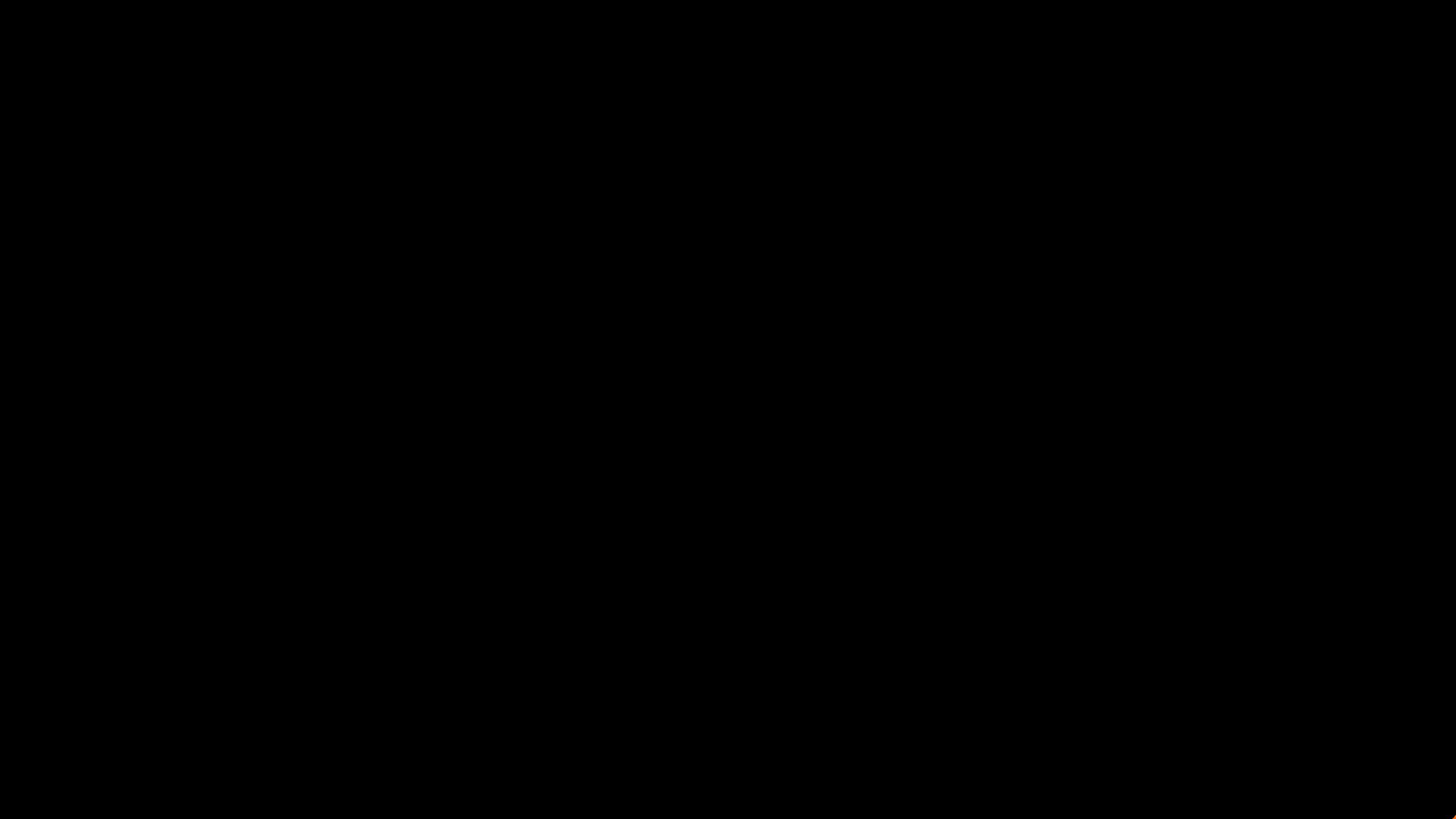 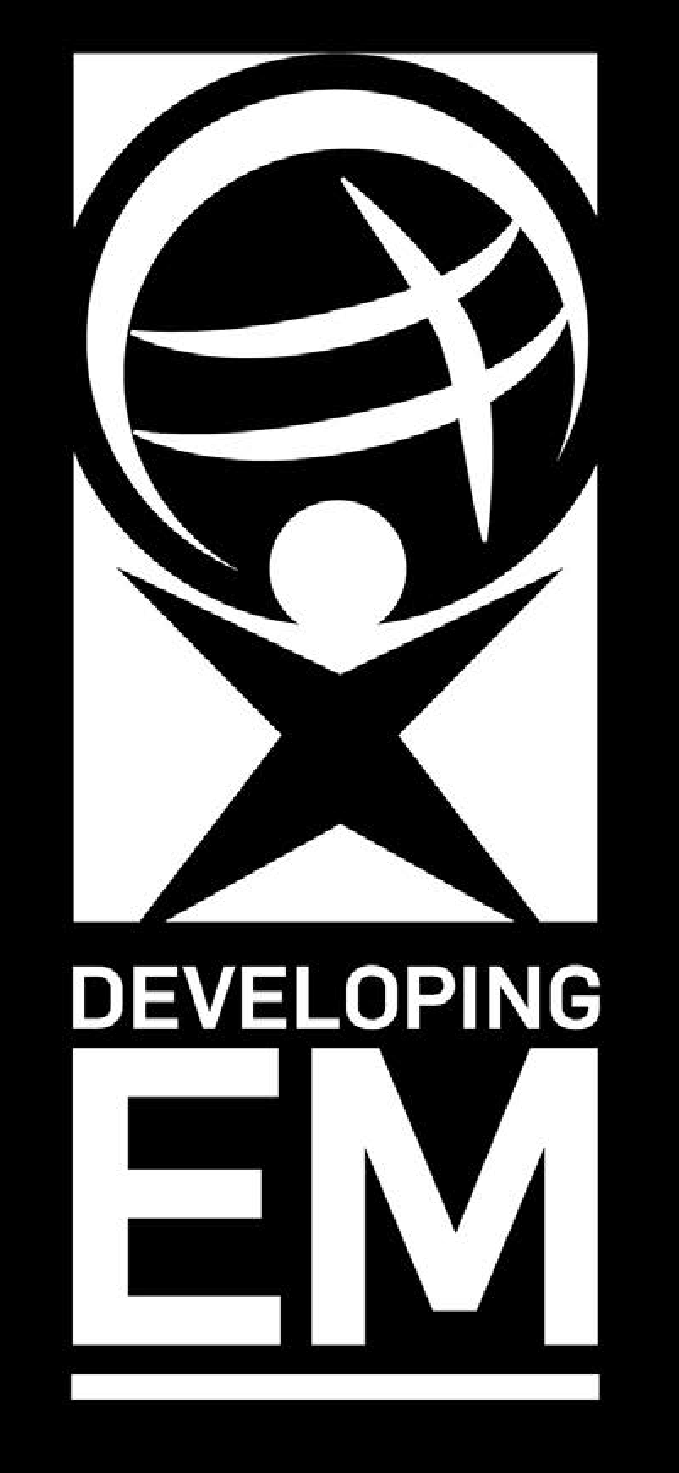 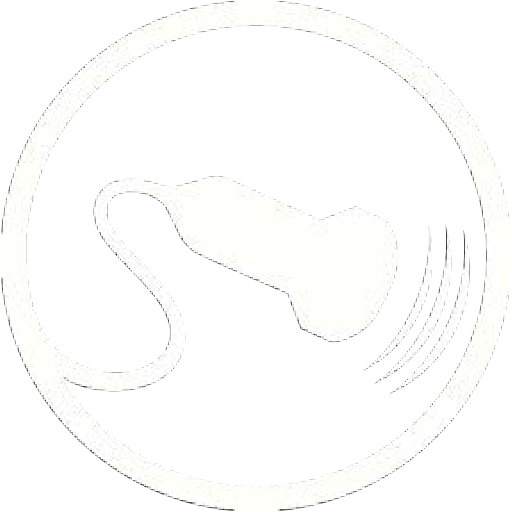 Sponsored Delegates 600+
Equipment
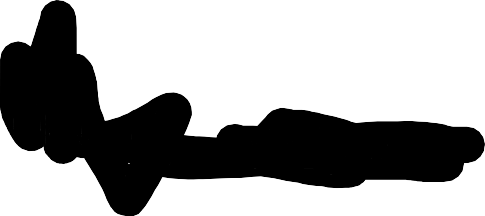 Financially Sustainable
Great
#DevEM2F0e2e2dback
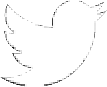 DARWIN 2022
20
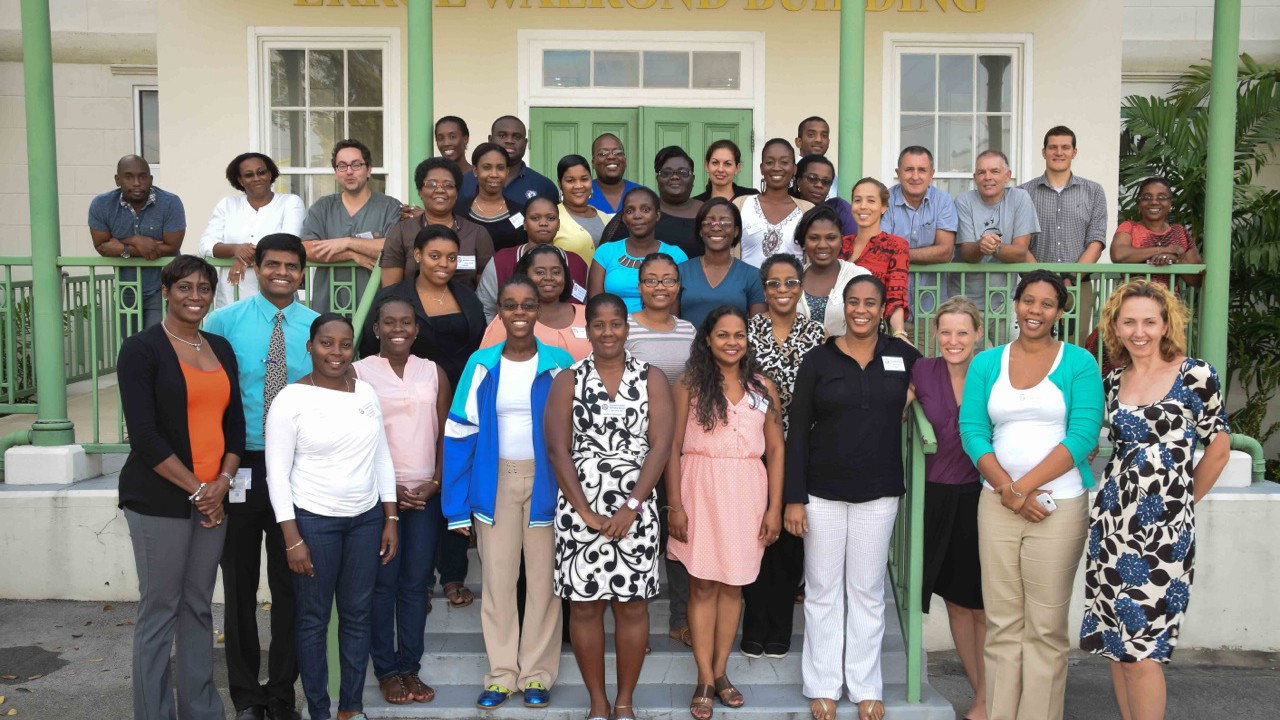 21
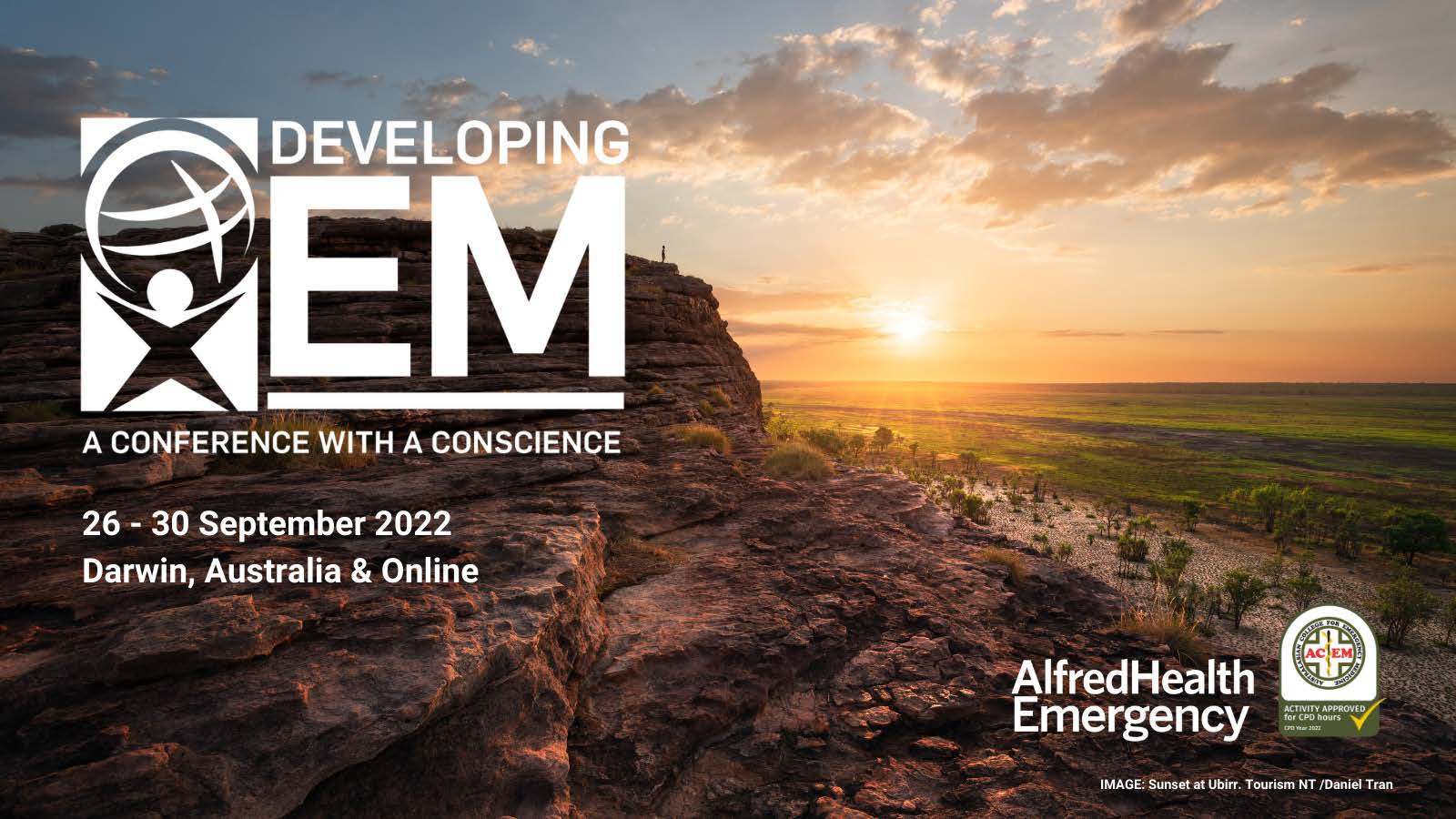 22
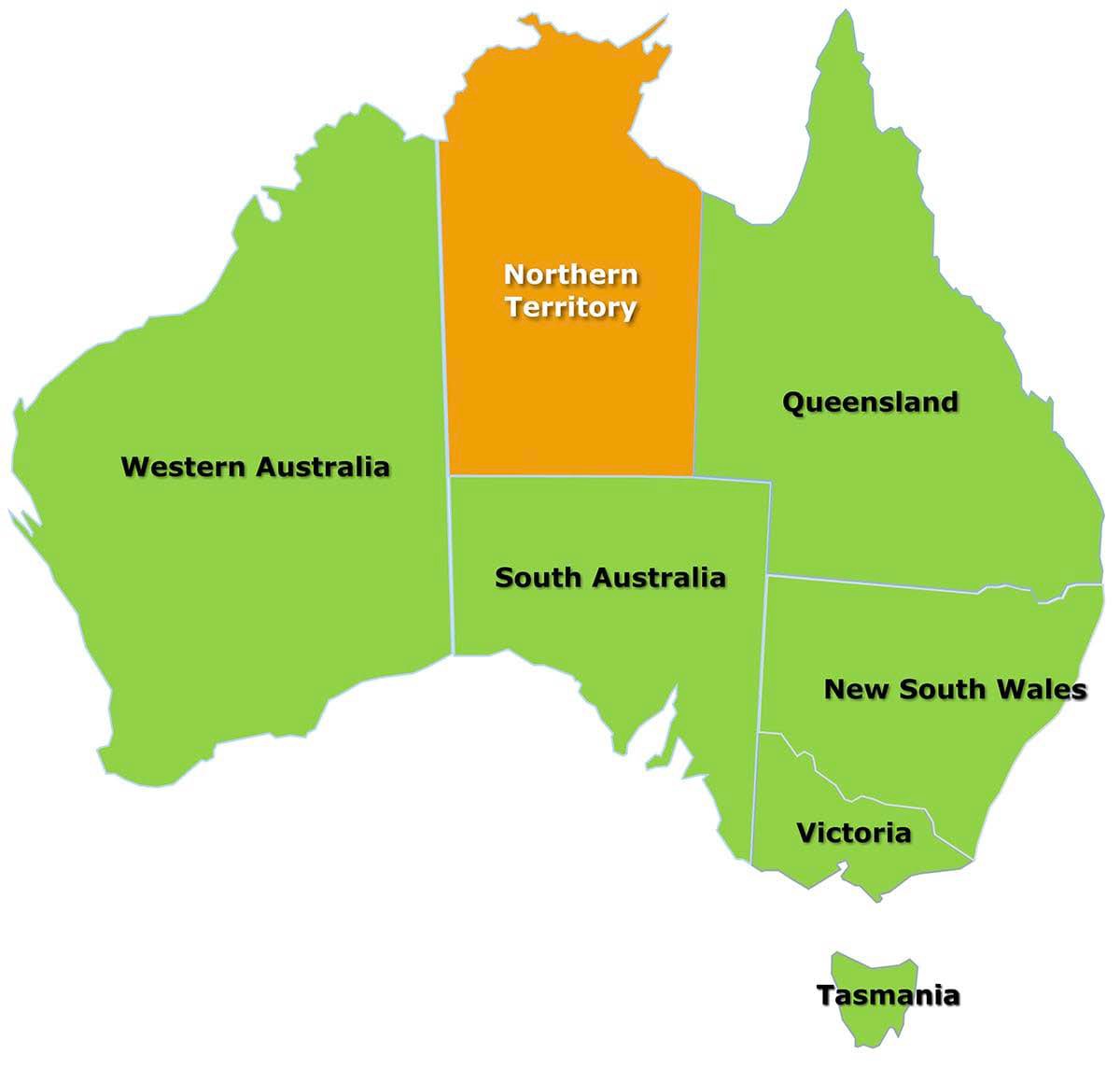 24
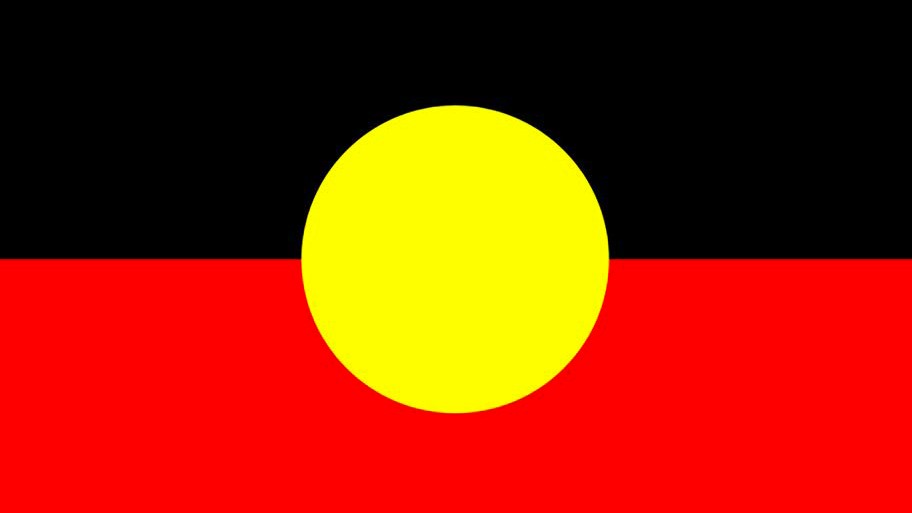 25
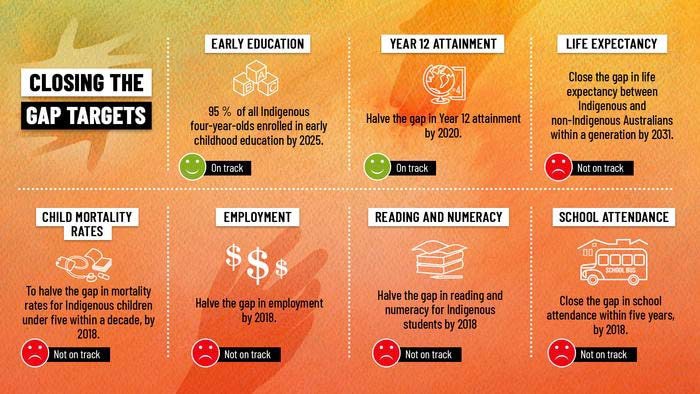 26
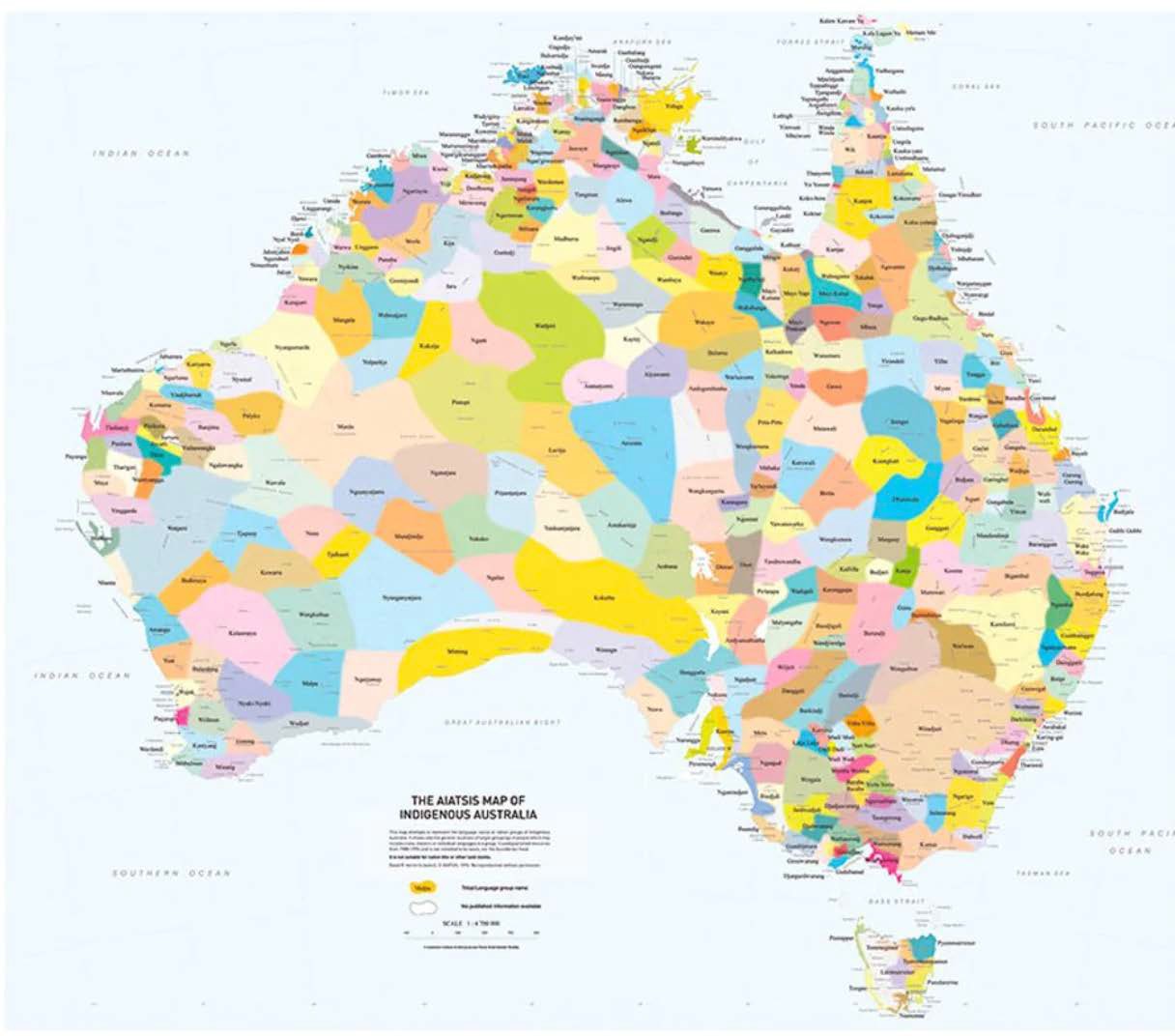 27
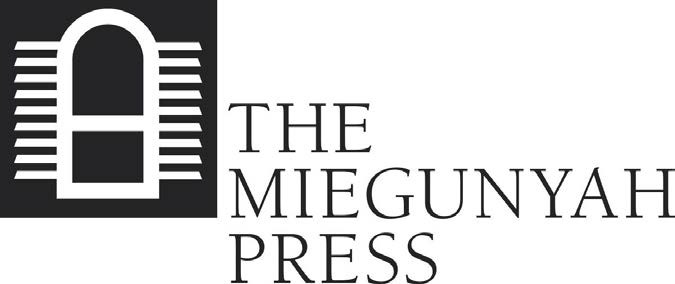 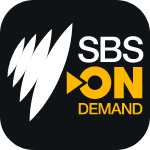 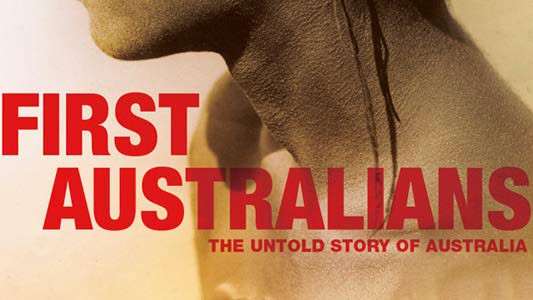 28
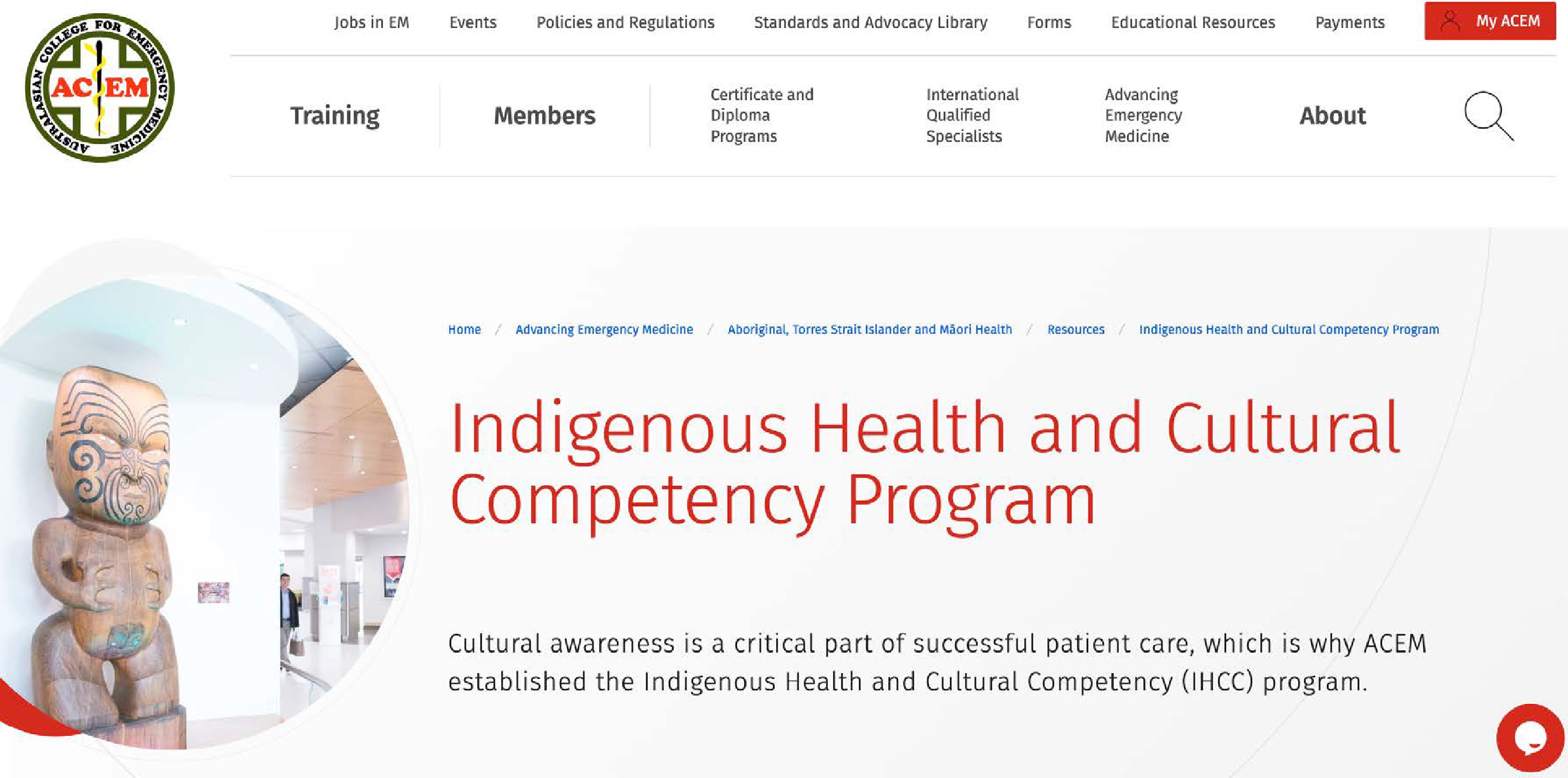 29
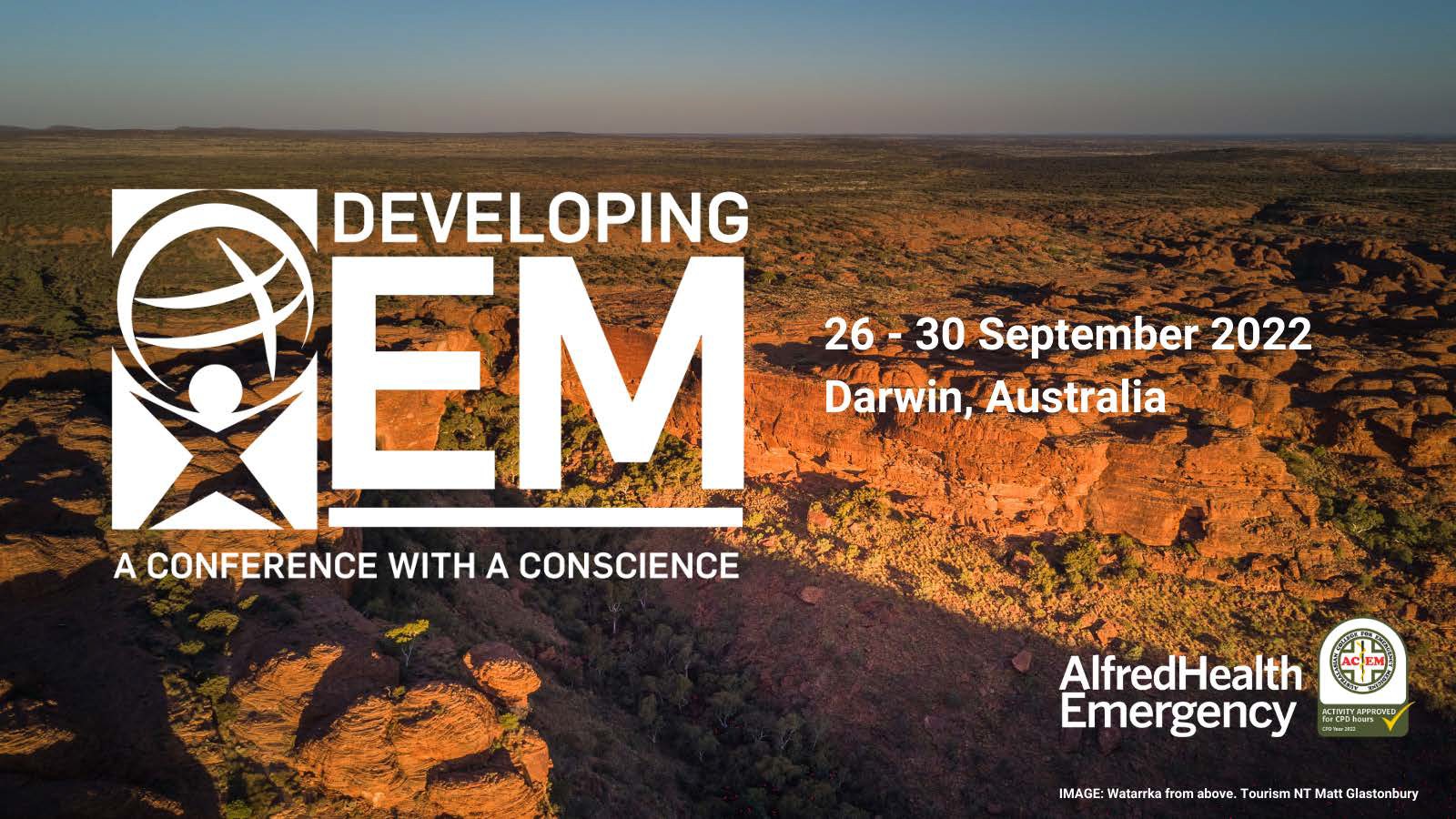 29
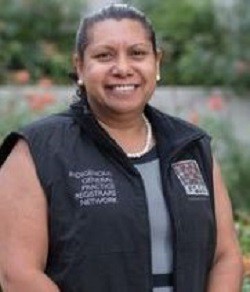 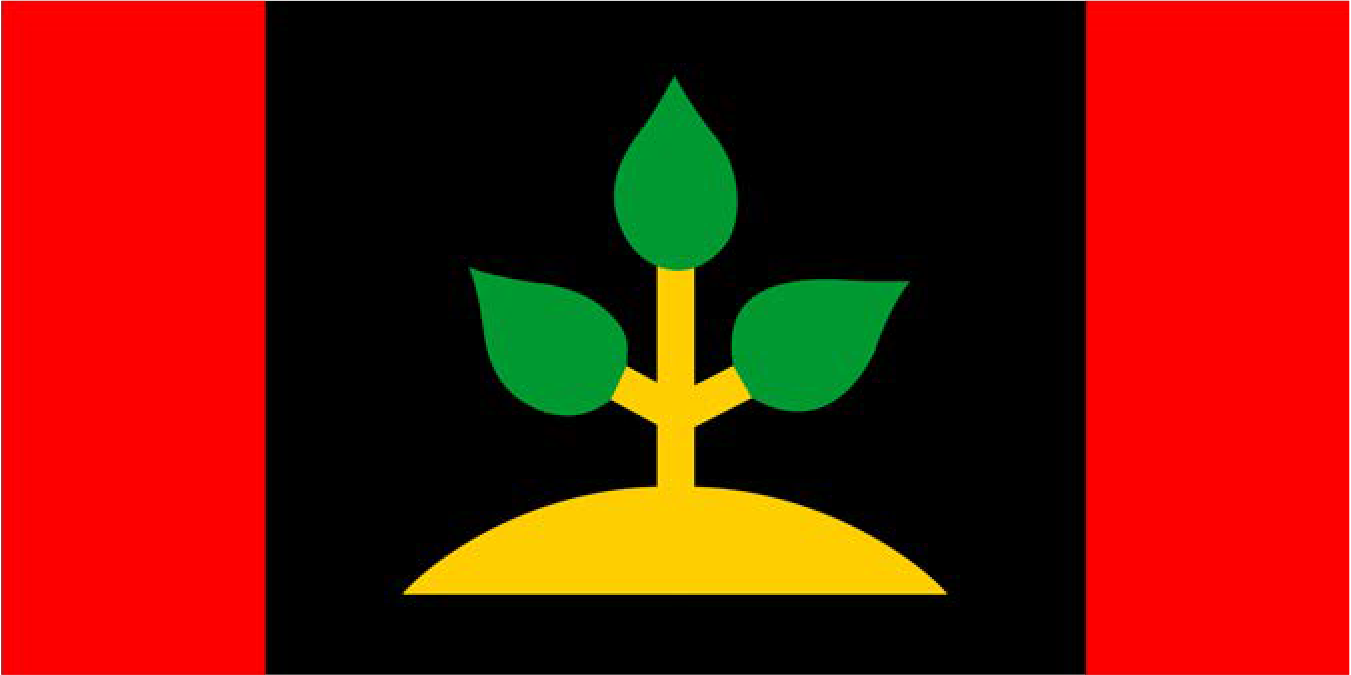 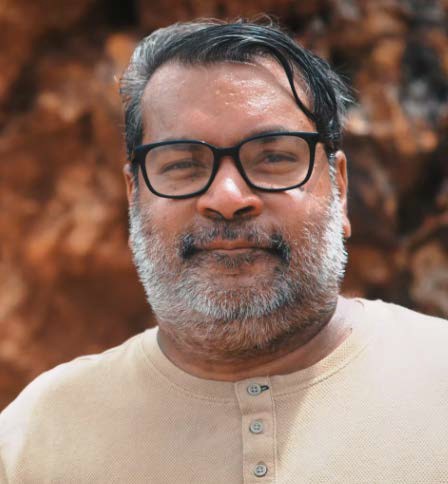 31
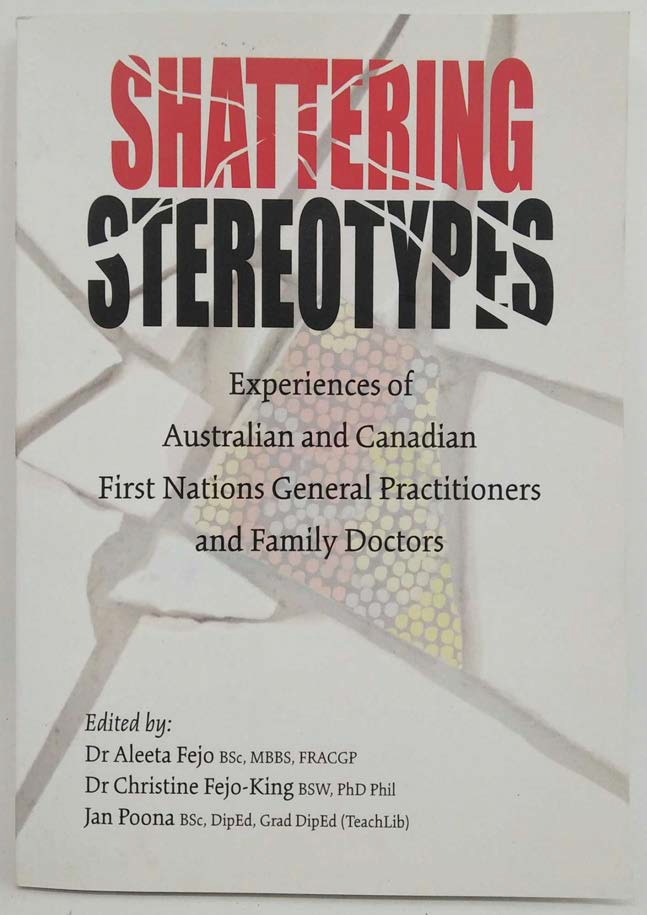 32
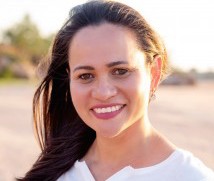 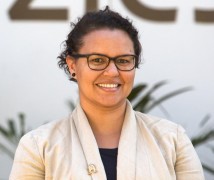 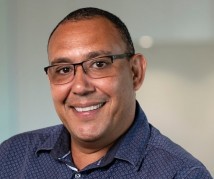 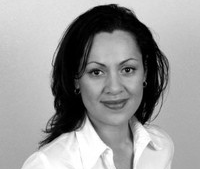 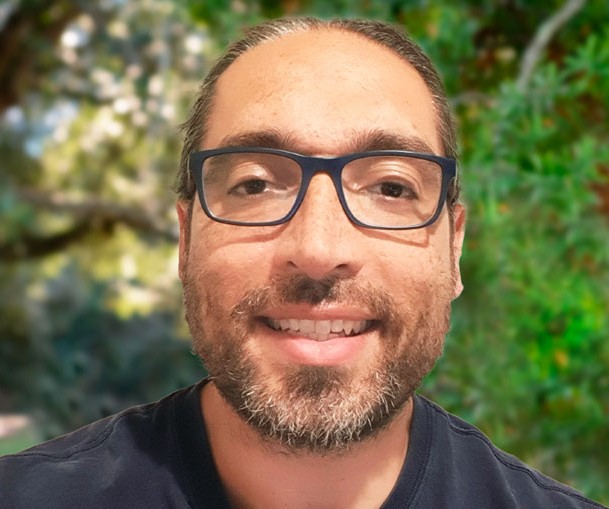 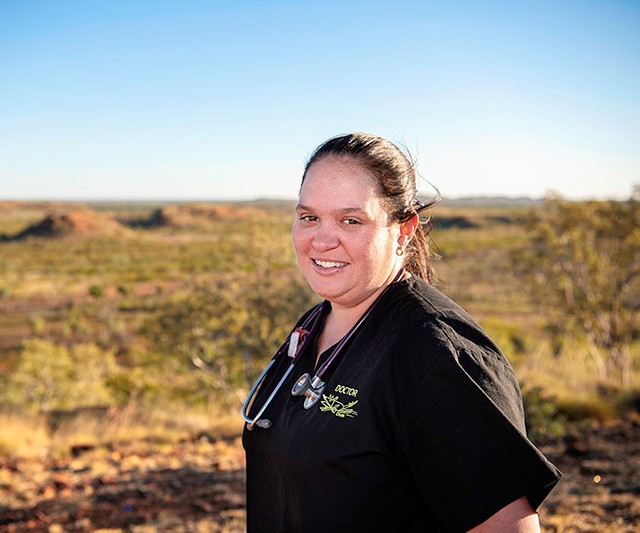 33
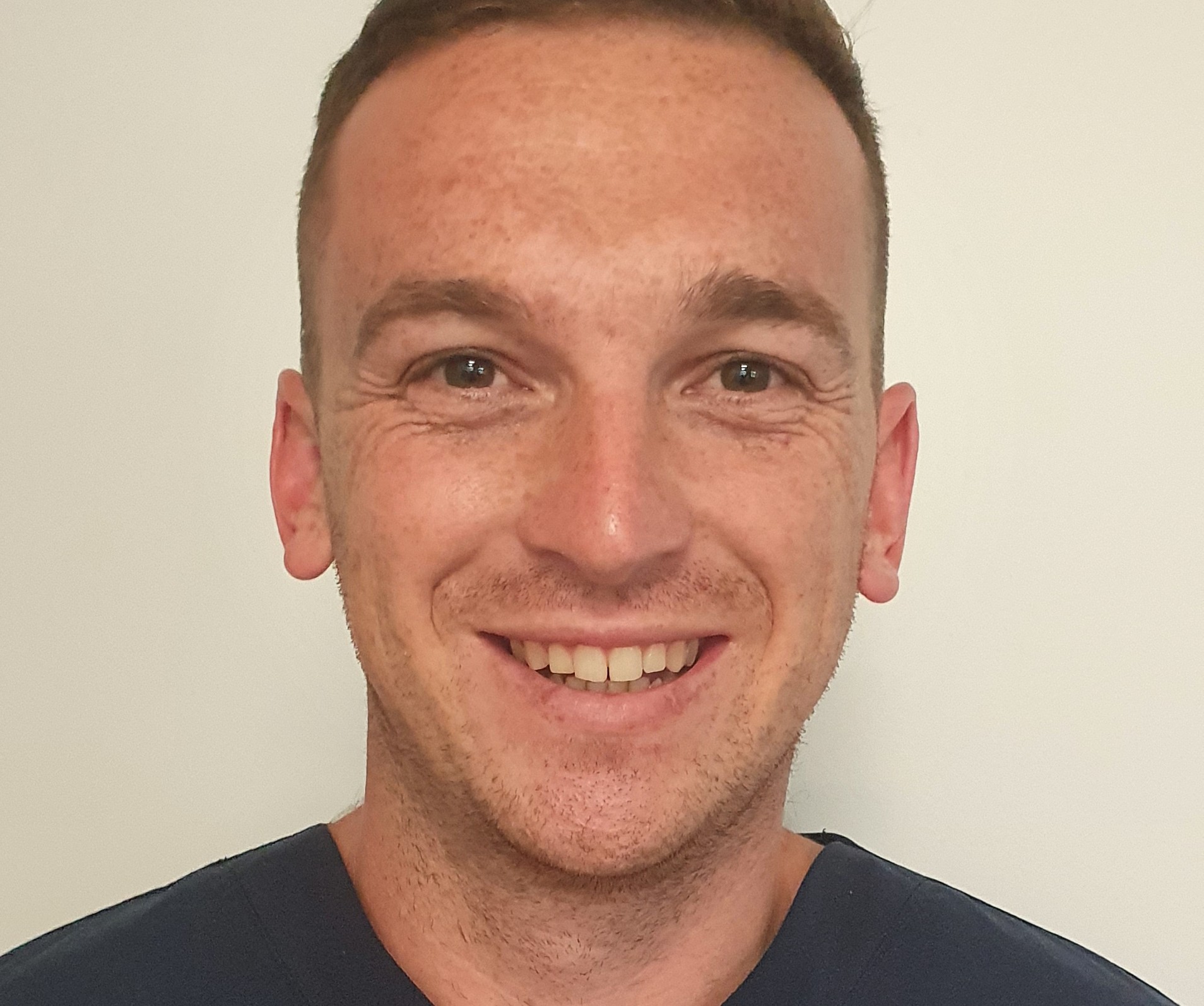 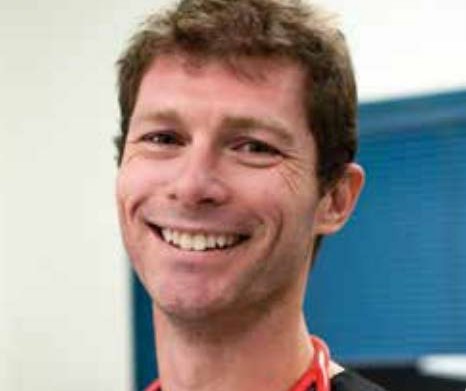 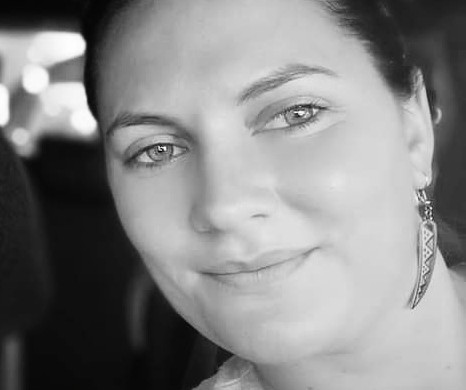 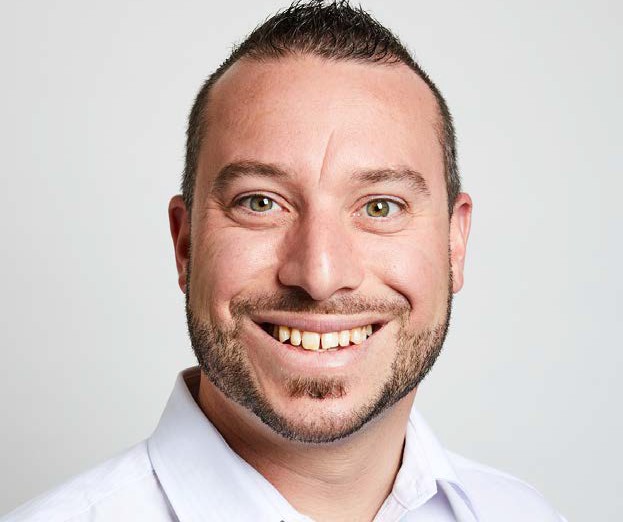 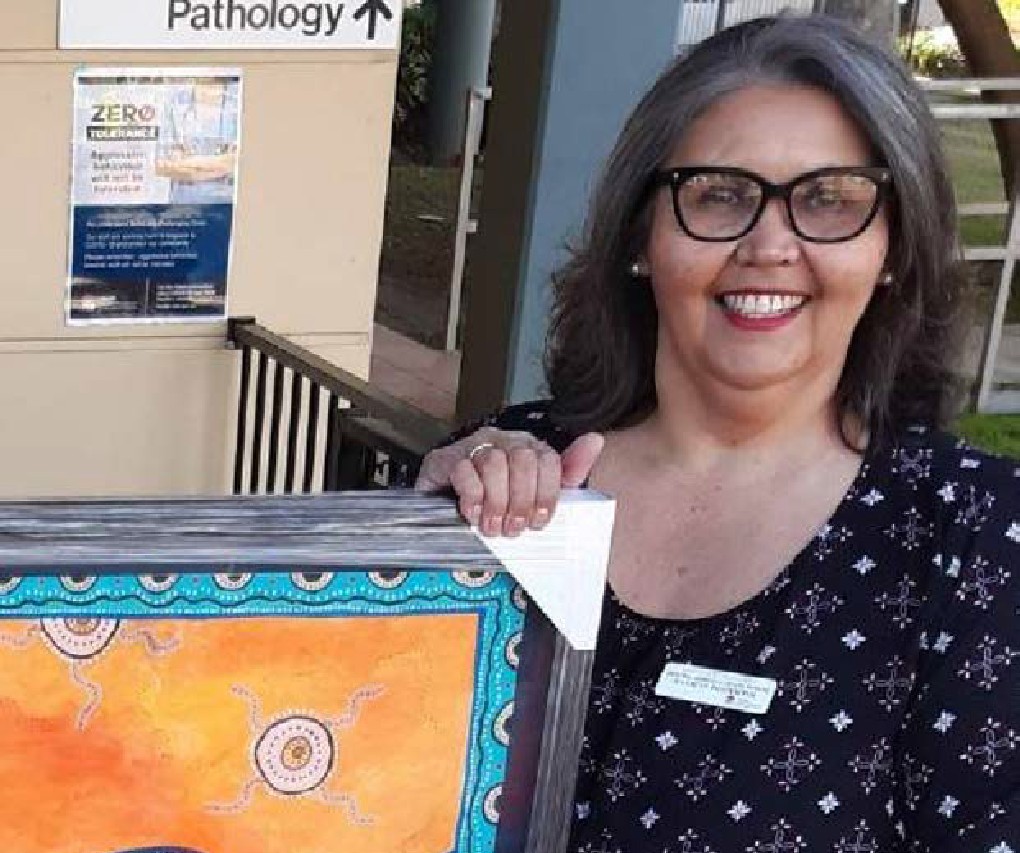 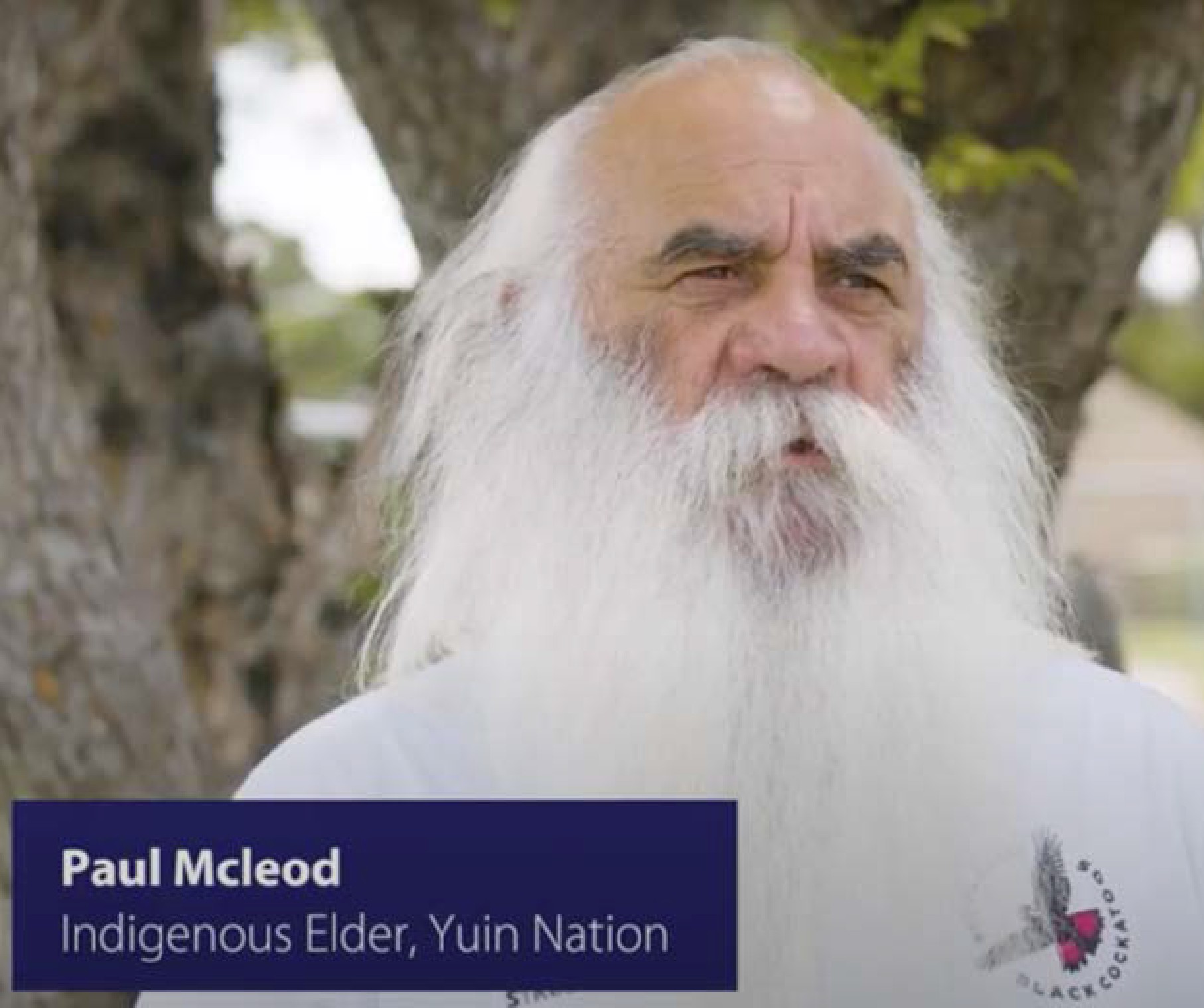 34
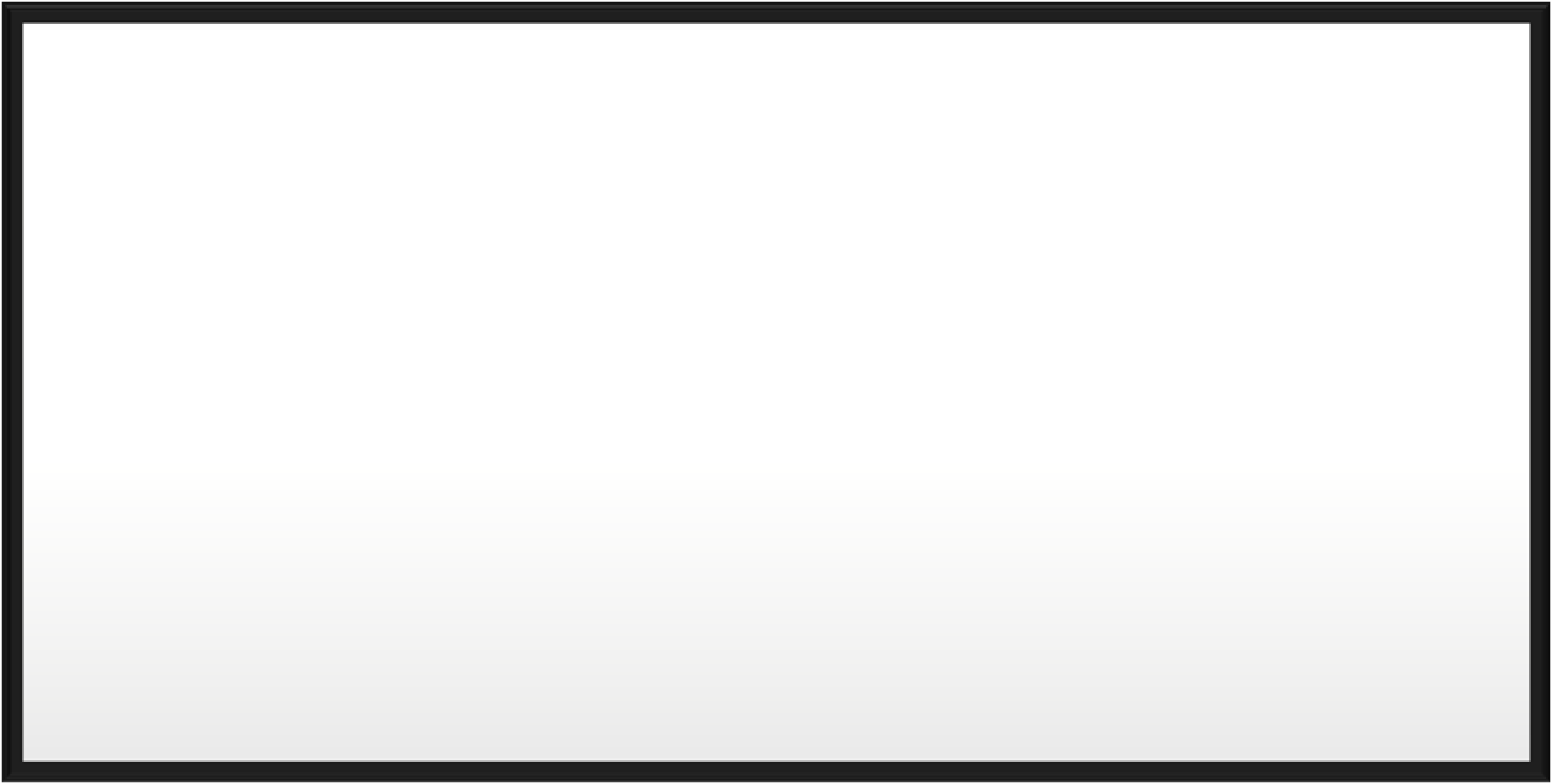 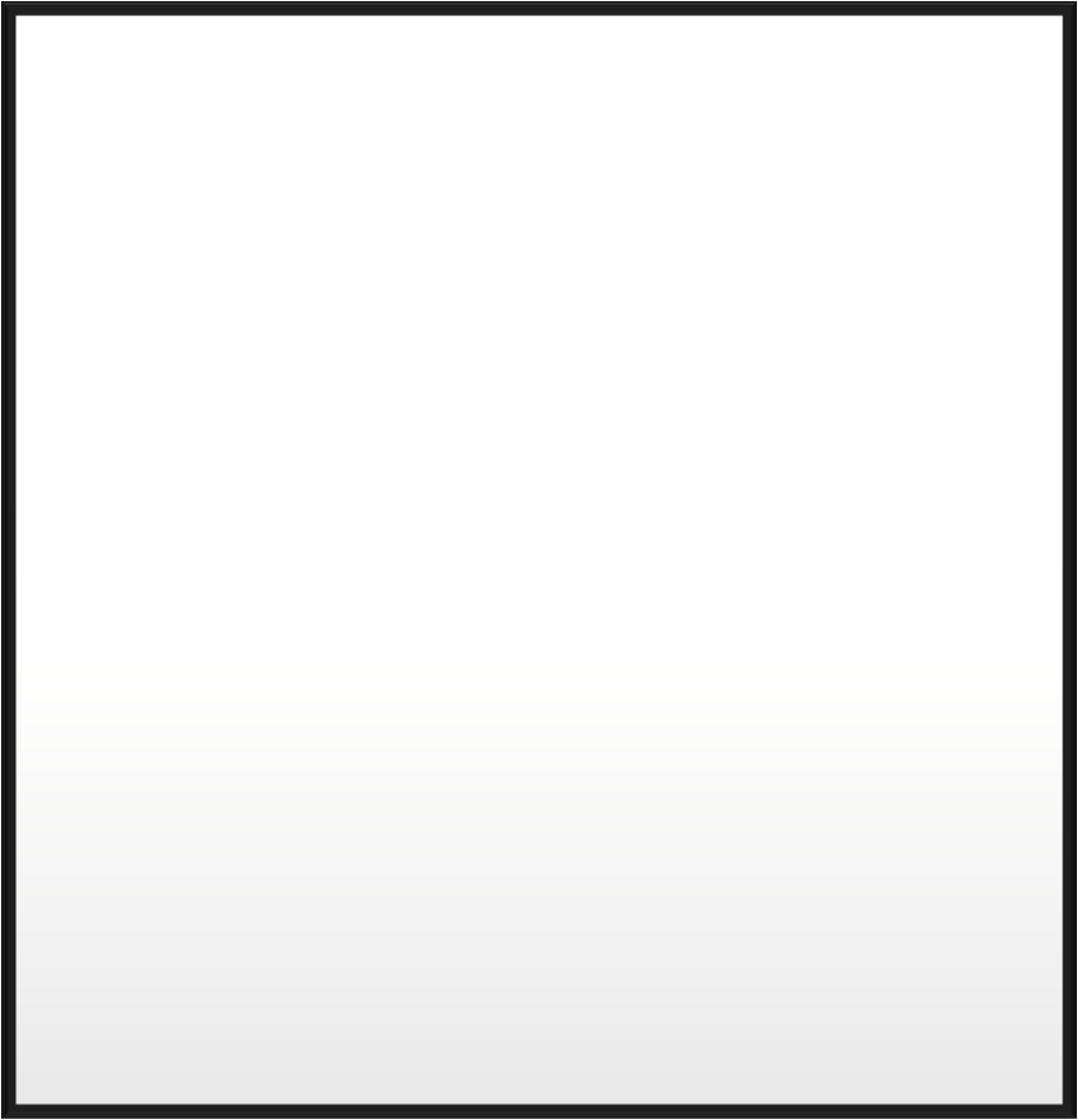 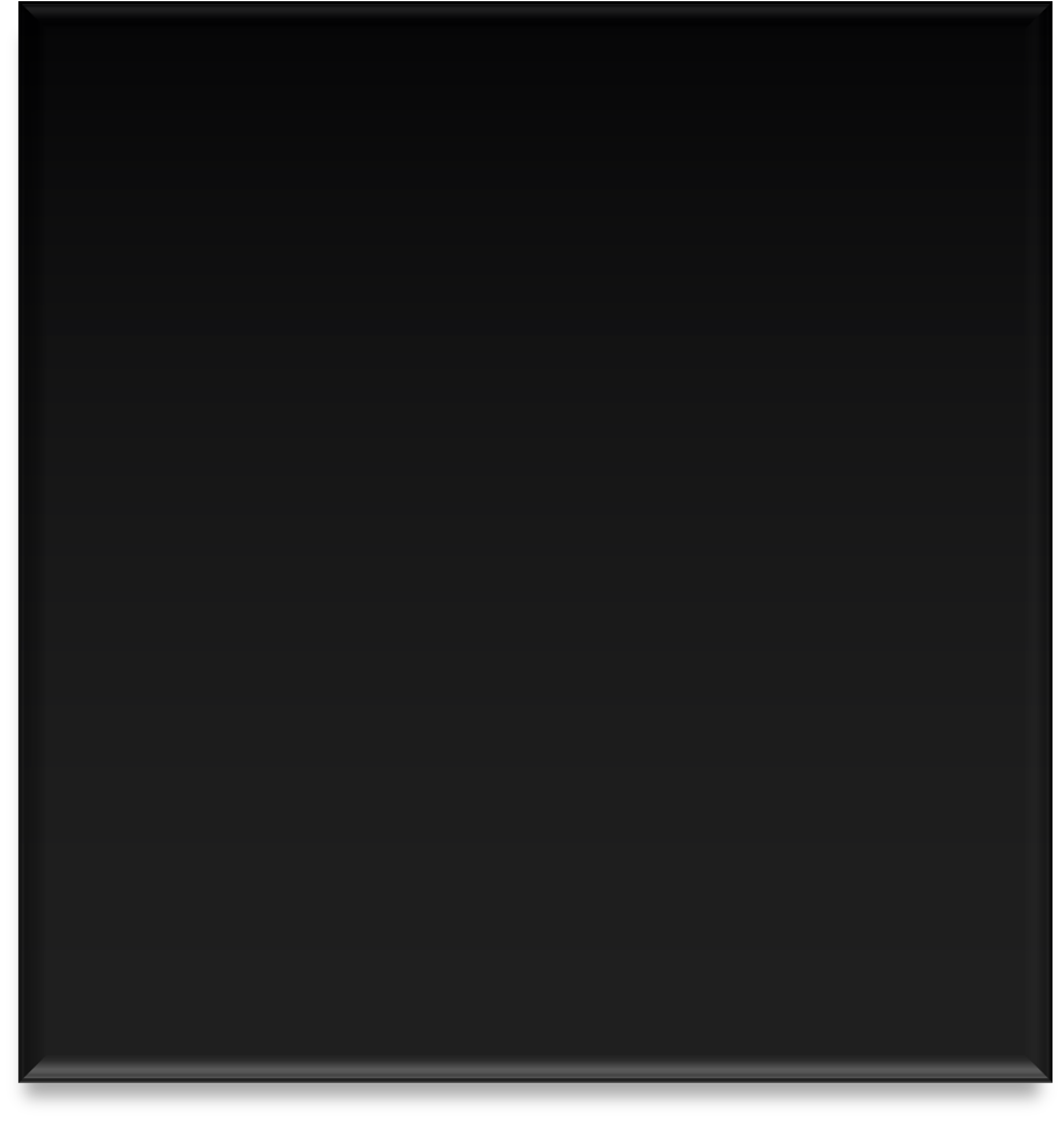 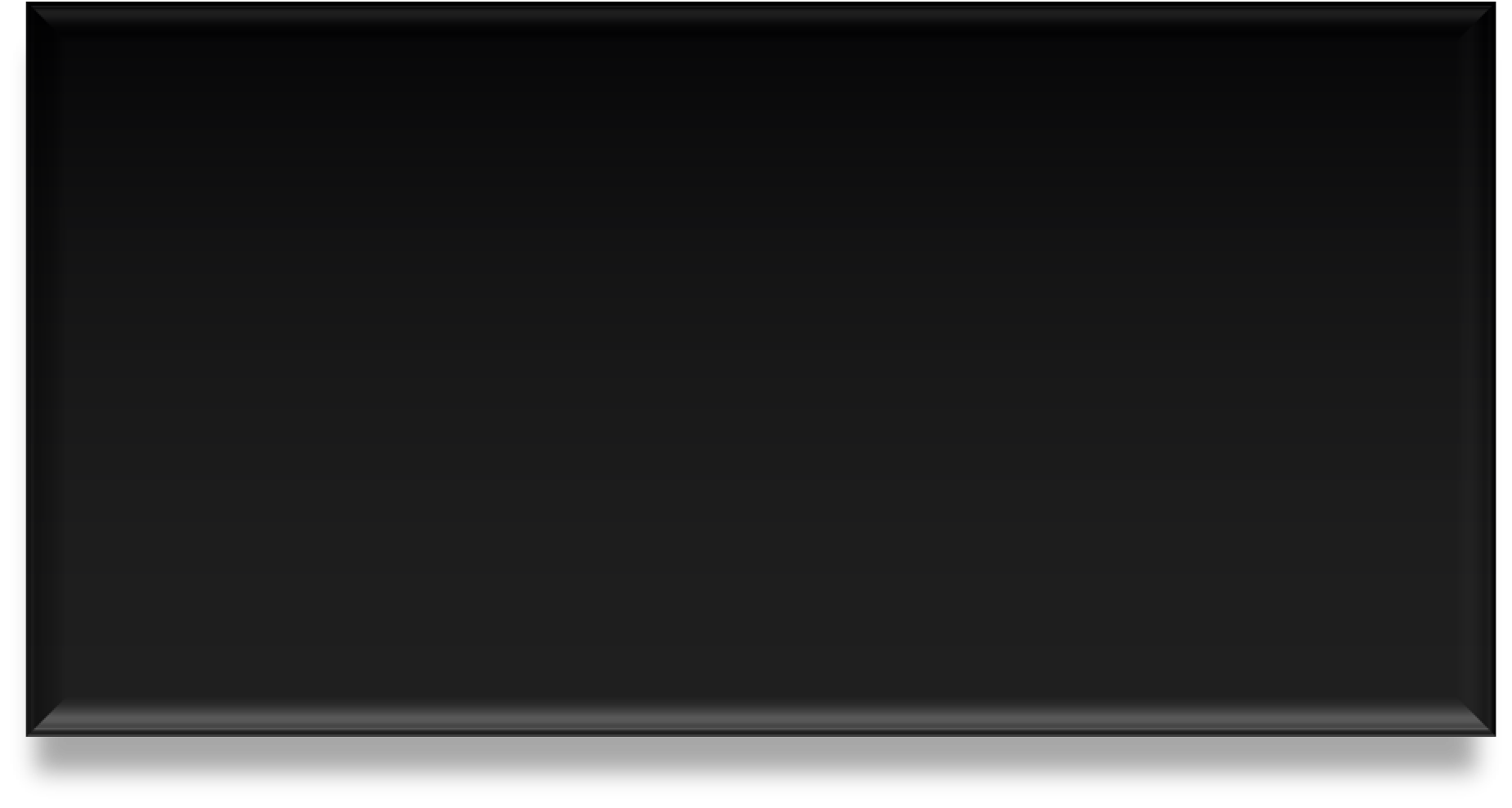 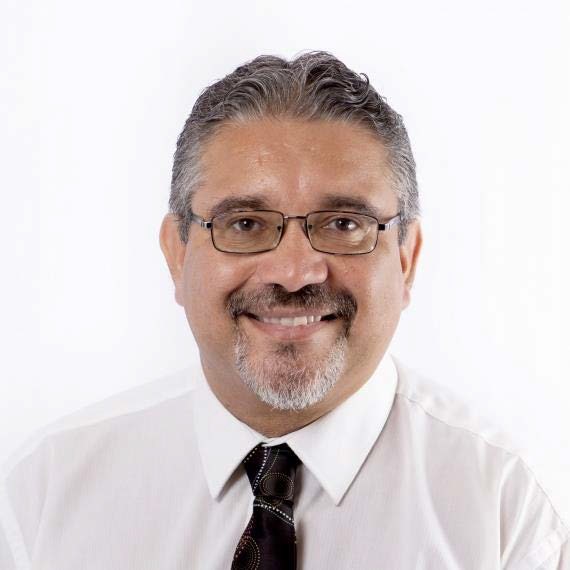 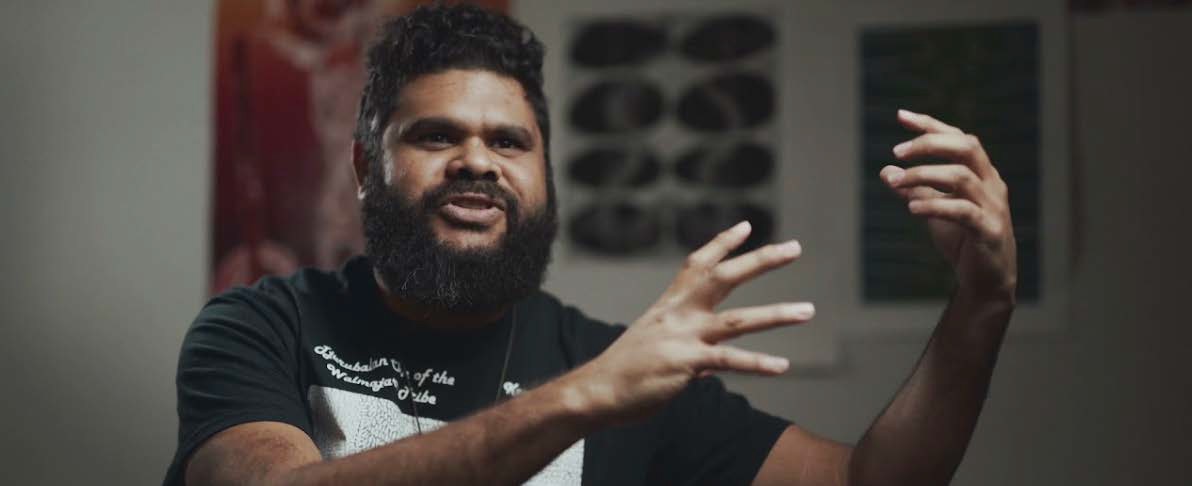 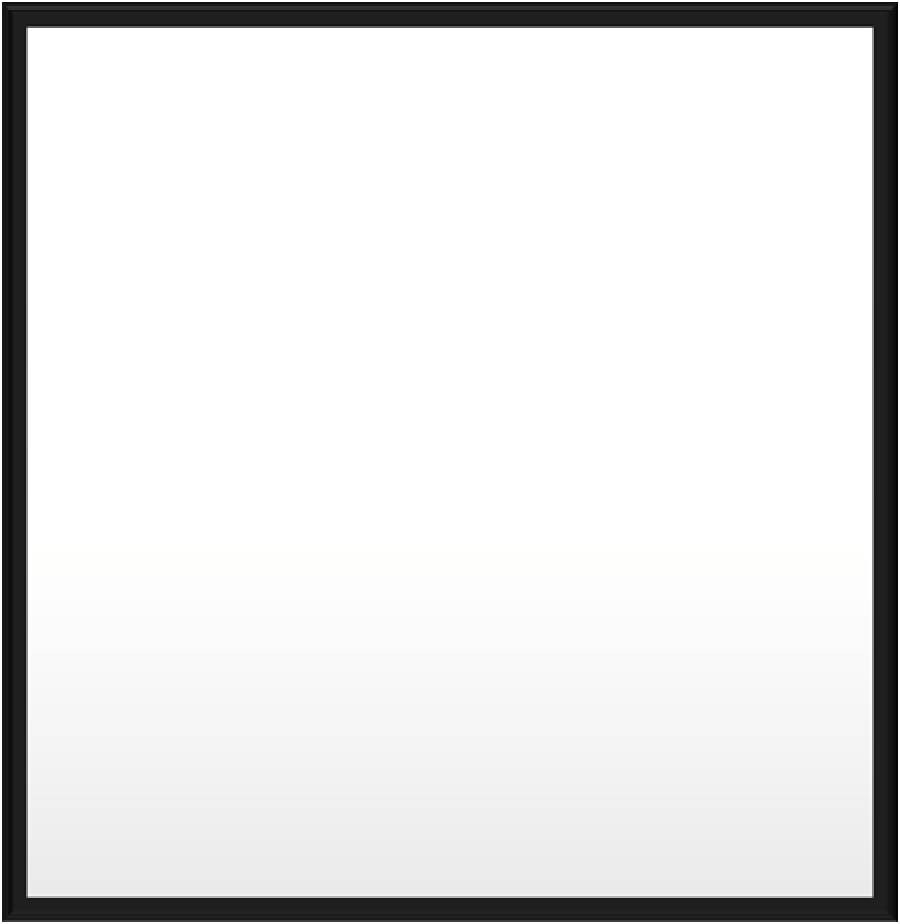 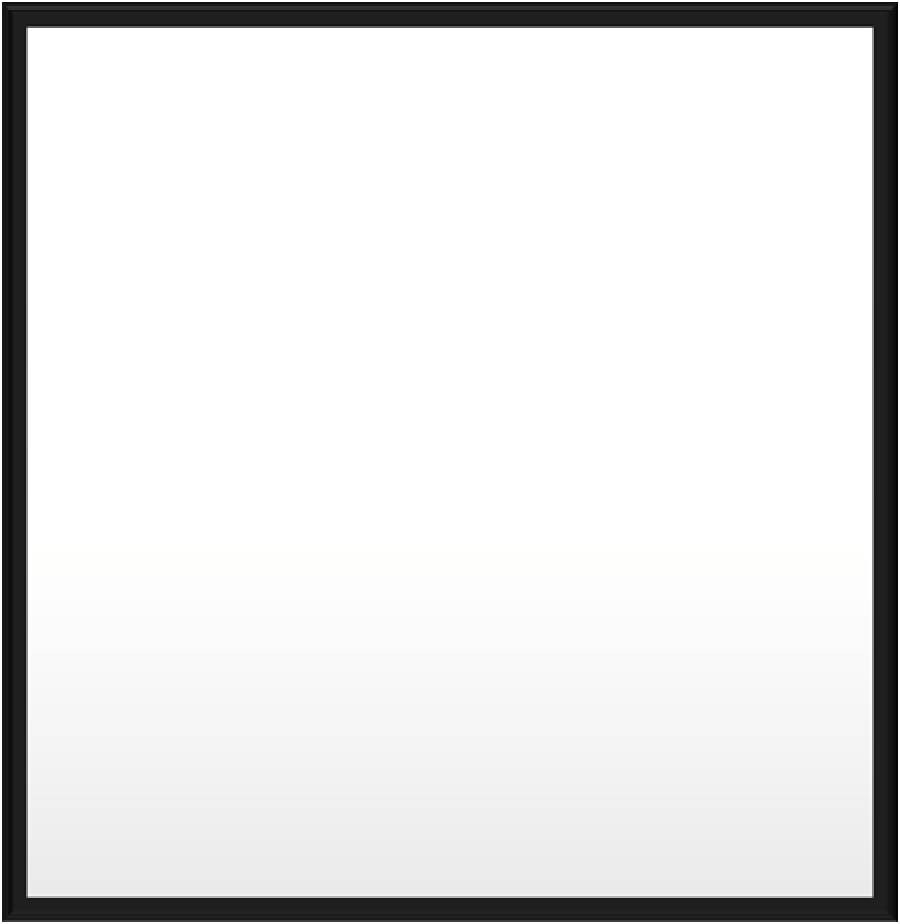 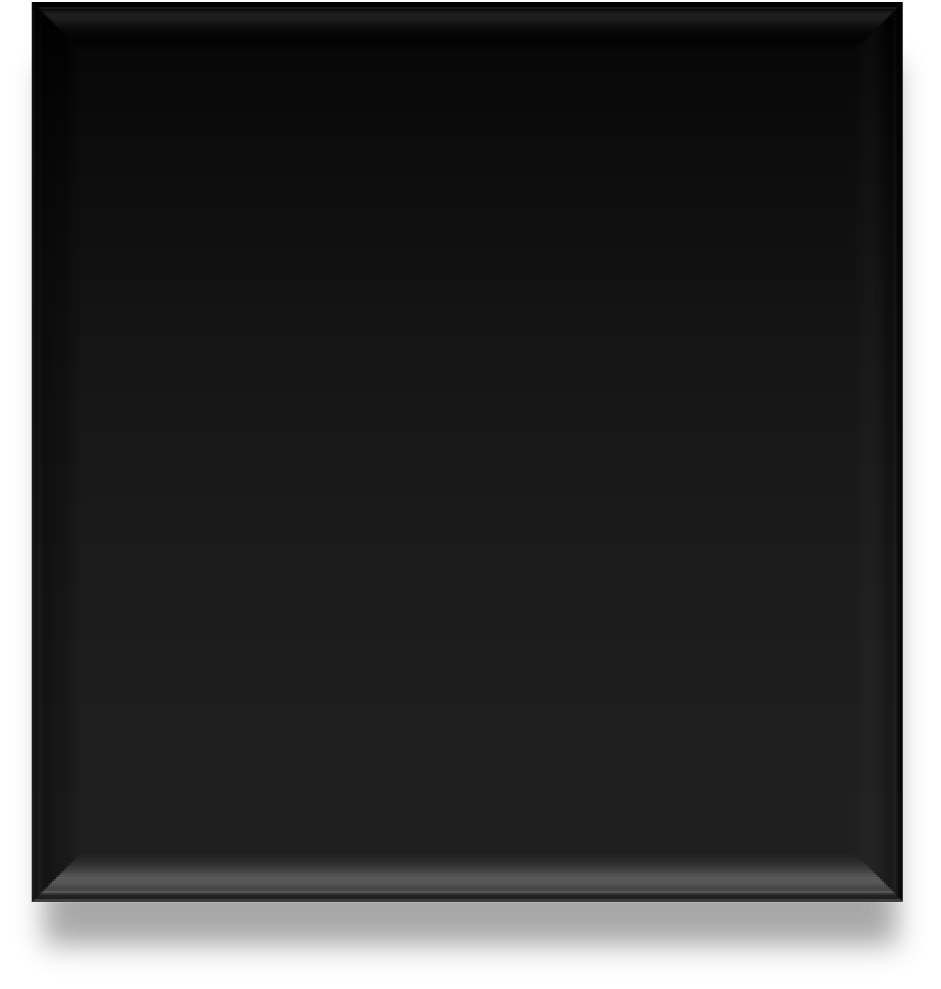 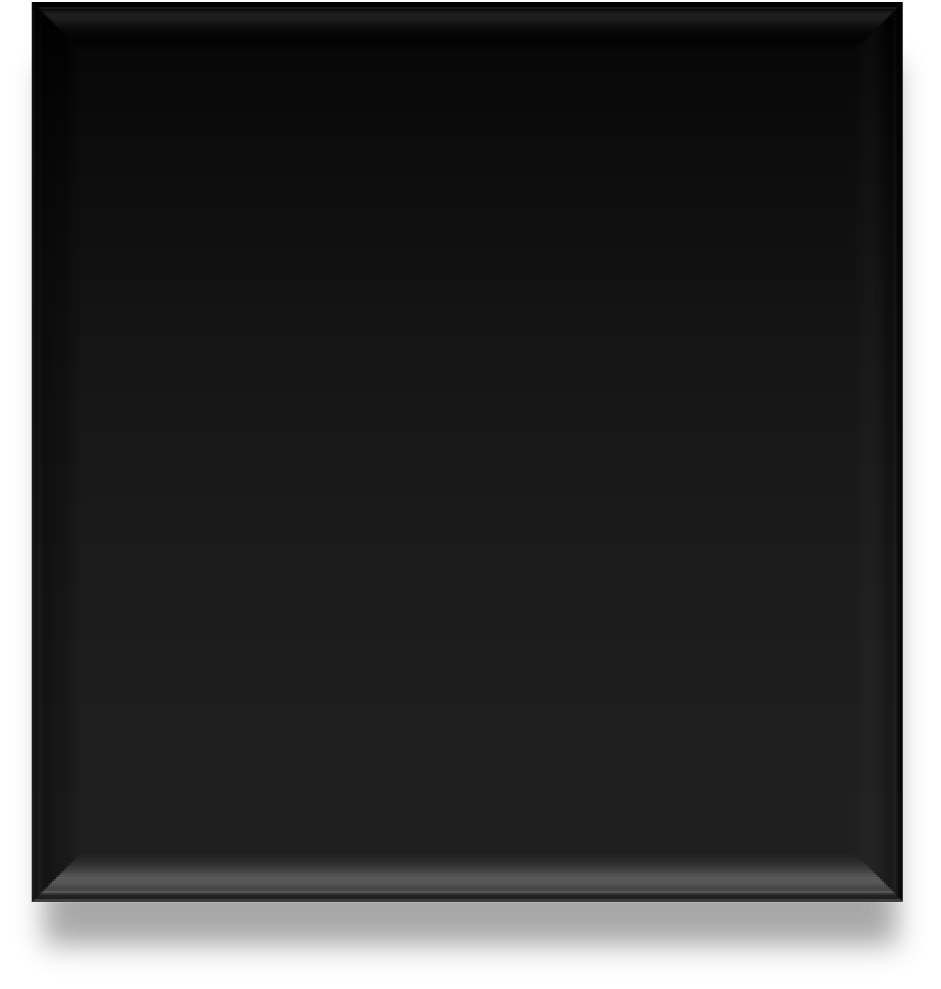 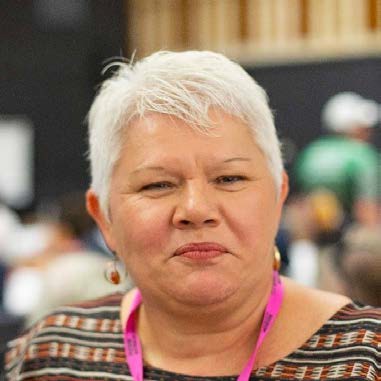 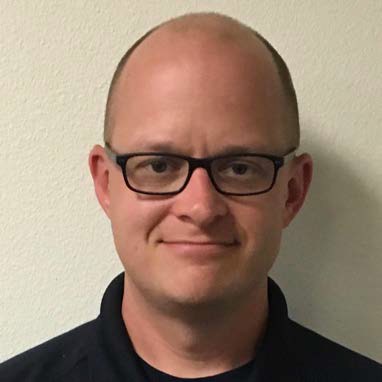 35
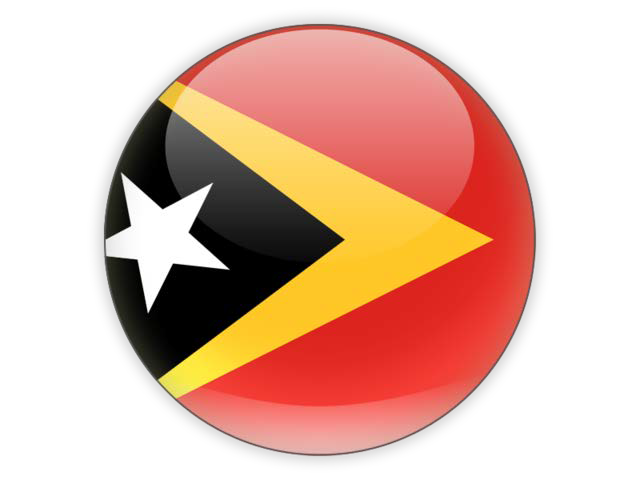 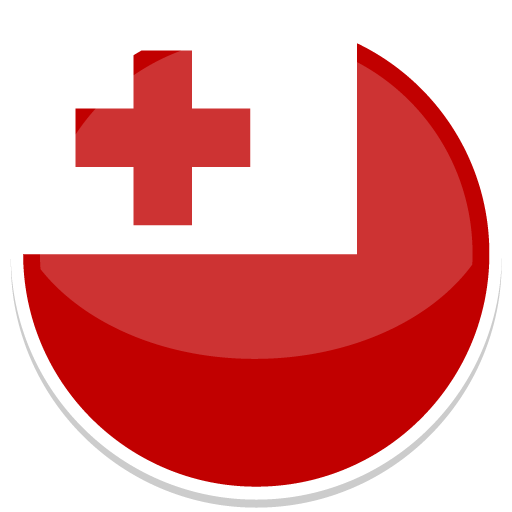 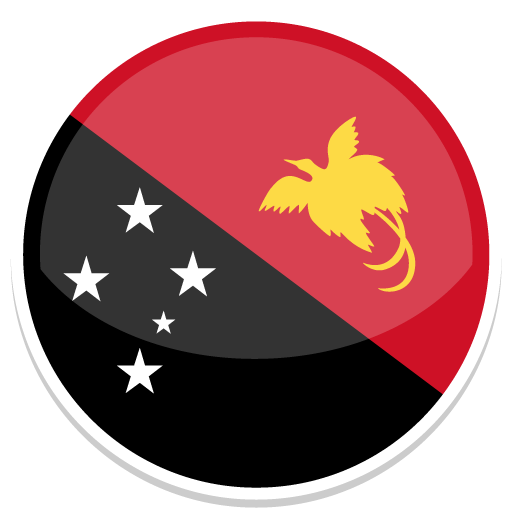 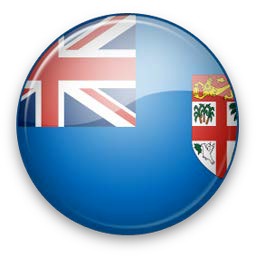 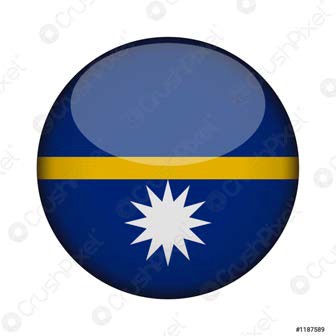 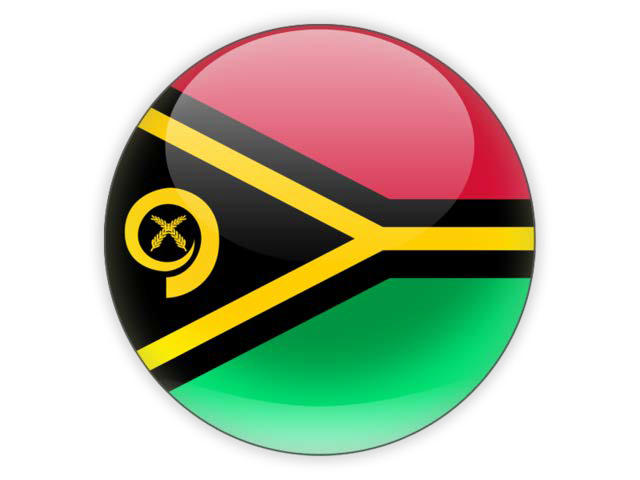 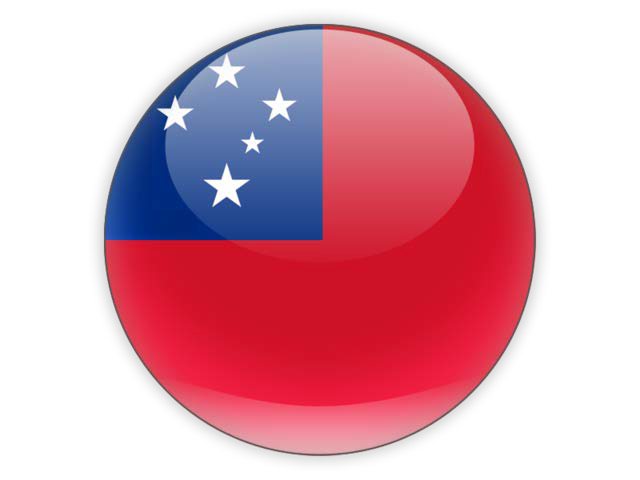 36
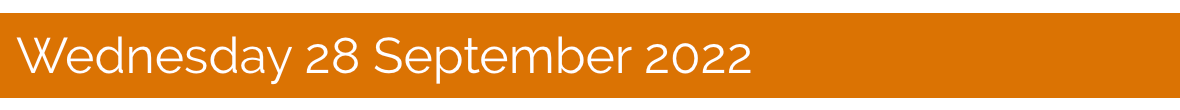 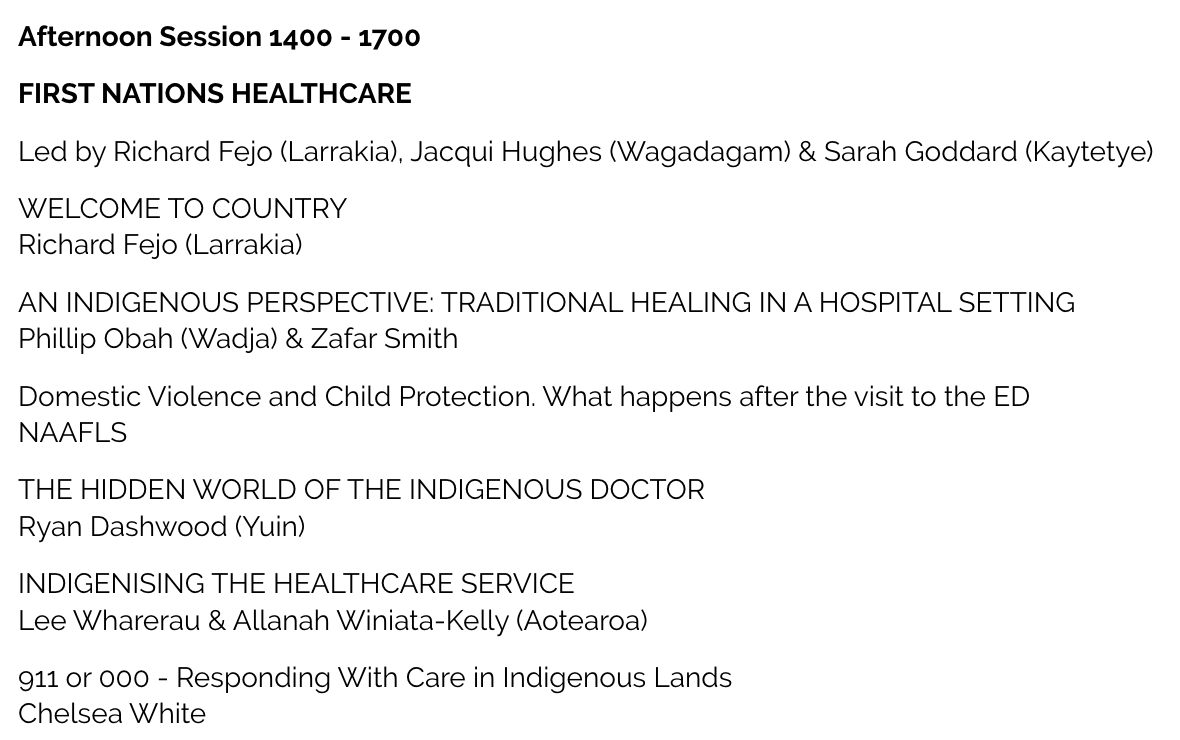 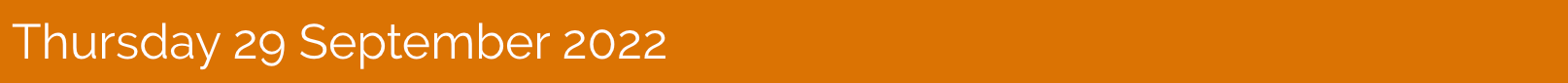 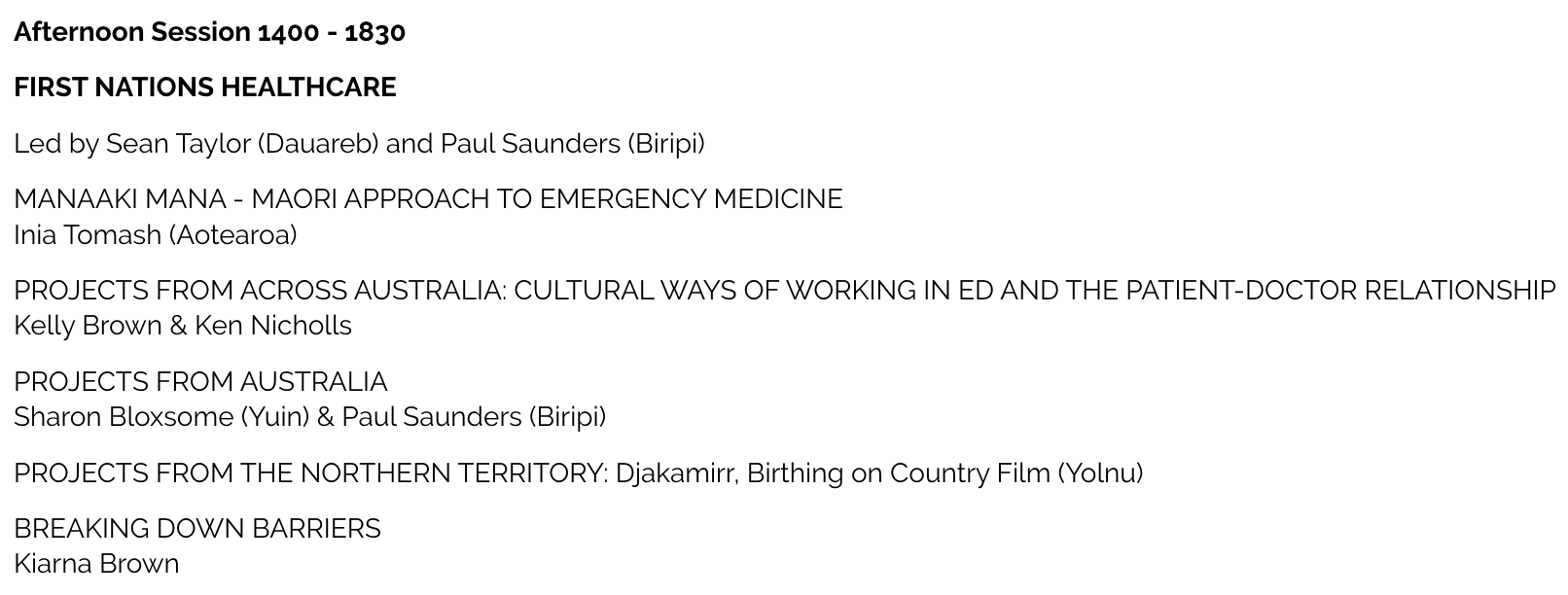 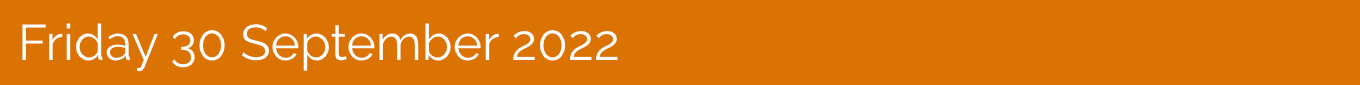 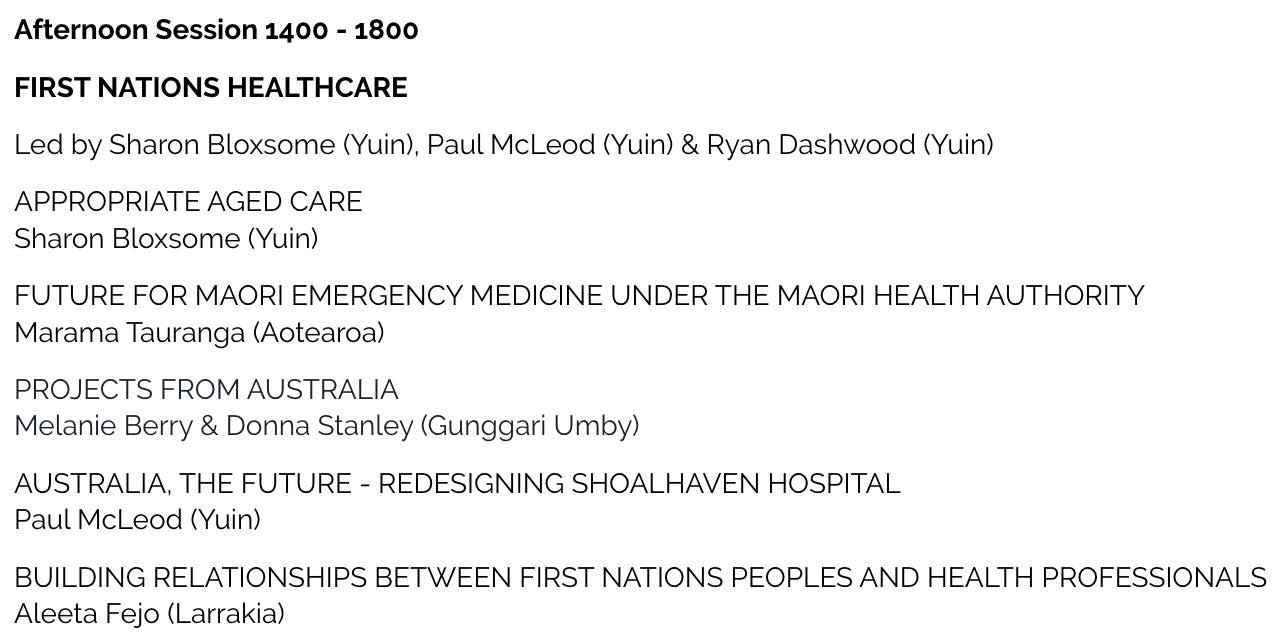 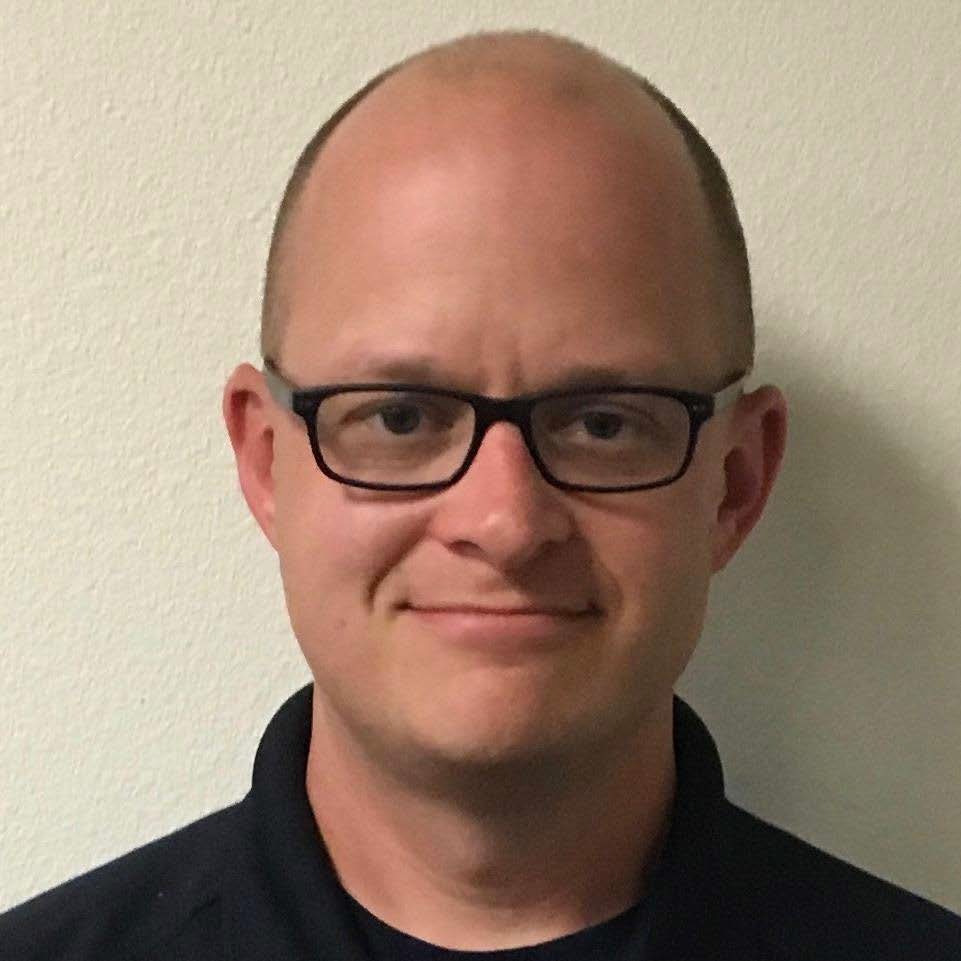 39
Lessons Learned
41
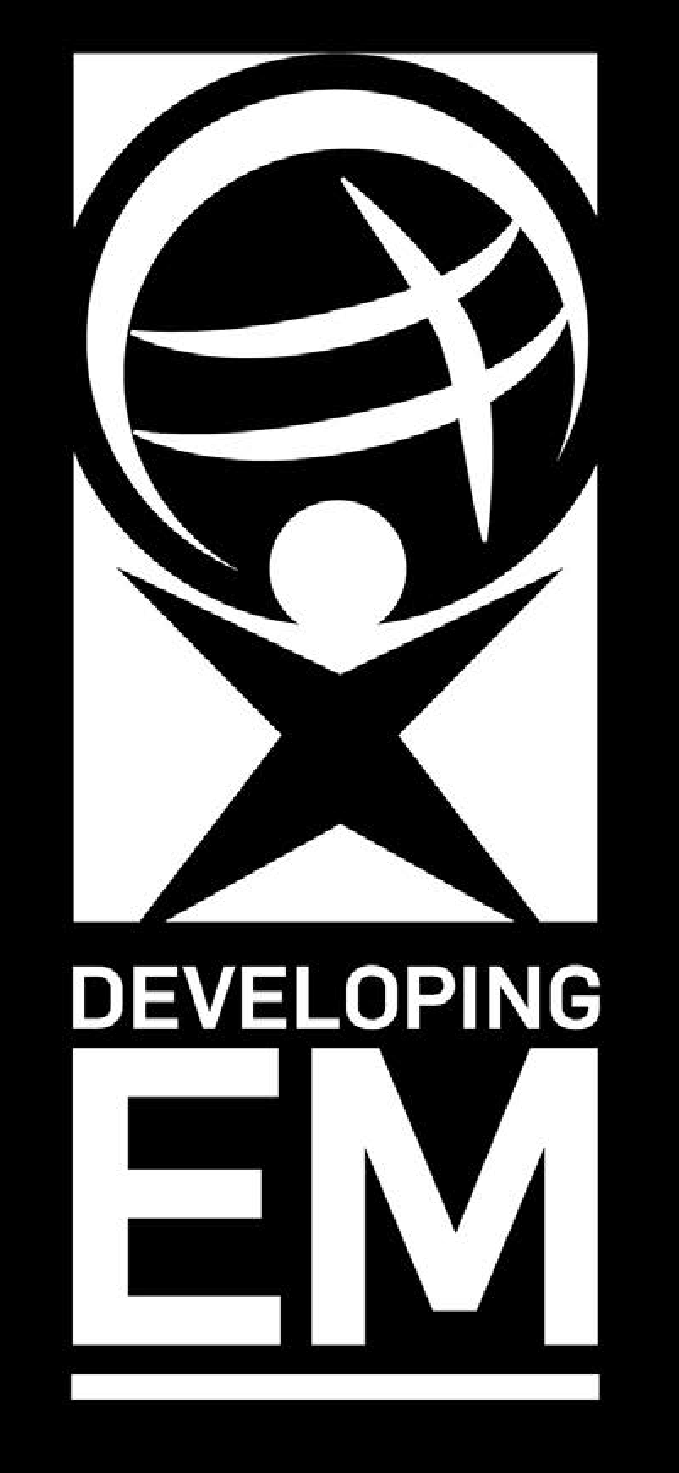 Thank you
developingem@gmail.com
www.developingem.com developingem

developingem-pl
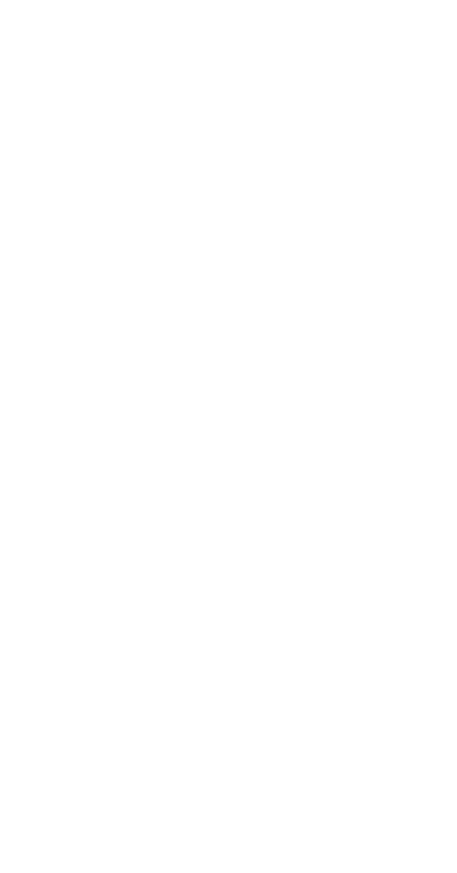 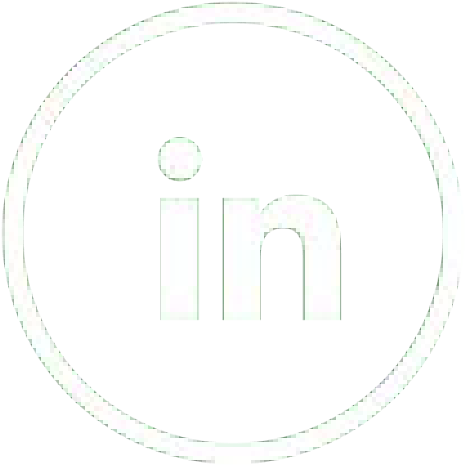 @developingem #DevEM2022
#DevEM2022
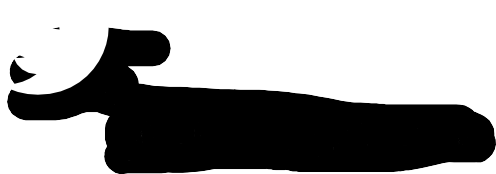 DARWIN 2022
42